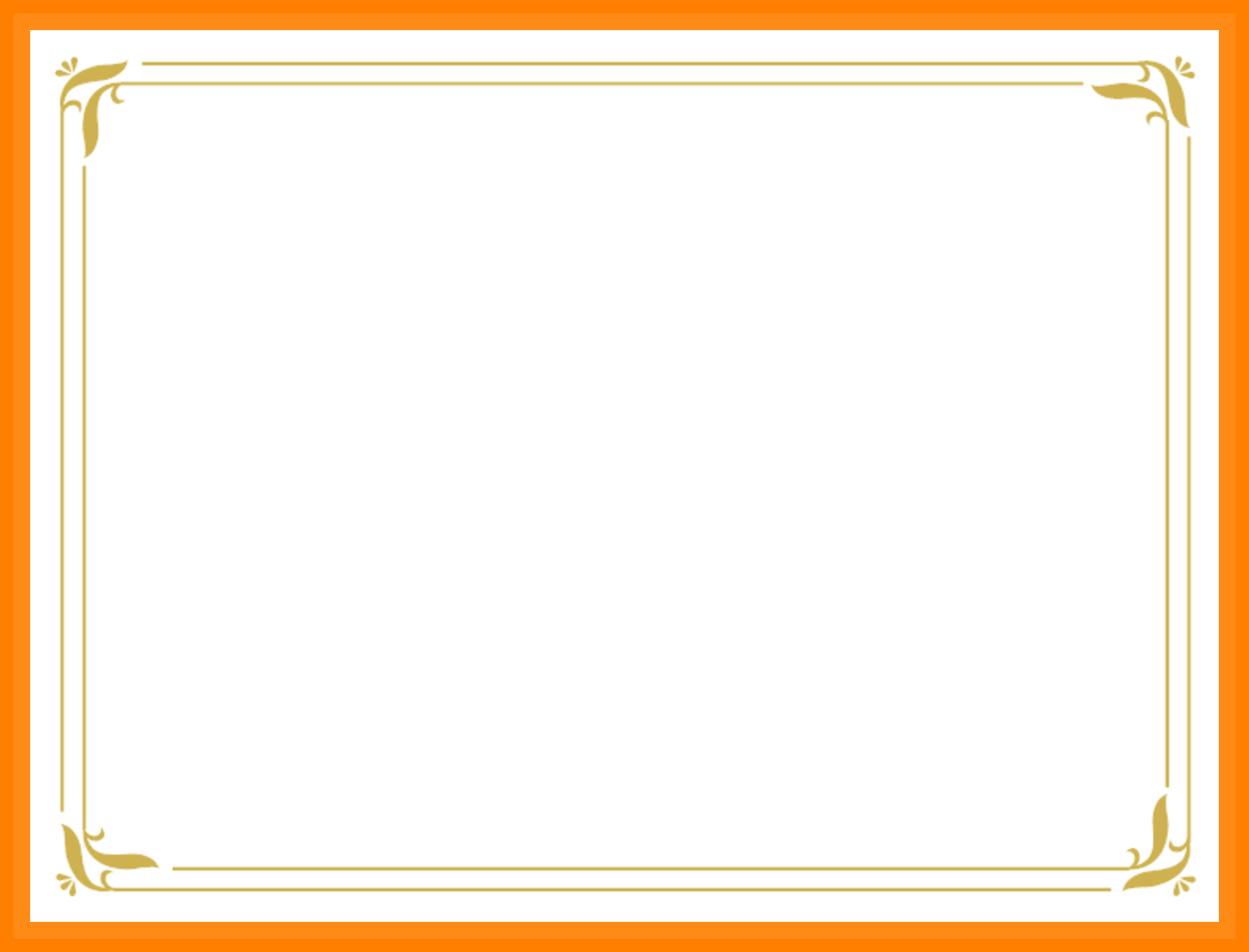 Урок русского языка 
и читательской грамотности во 2 классе
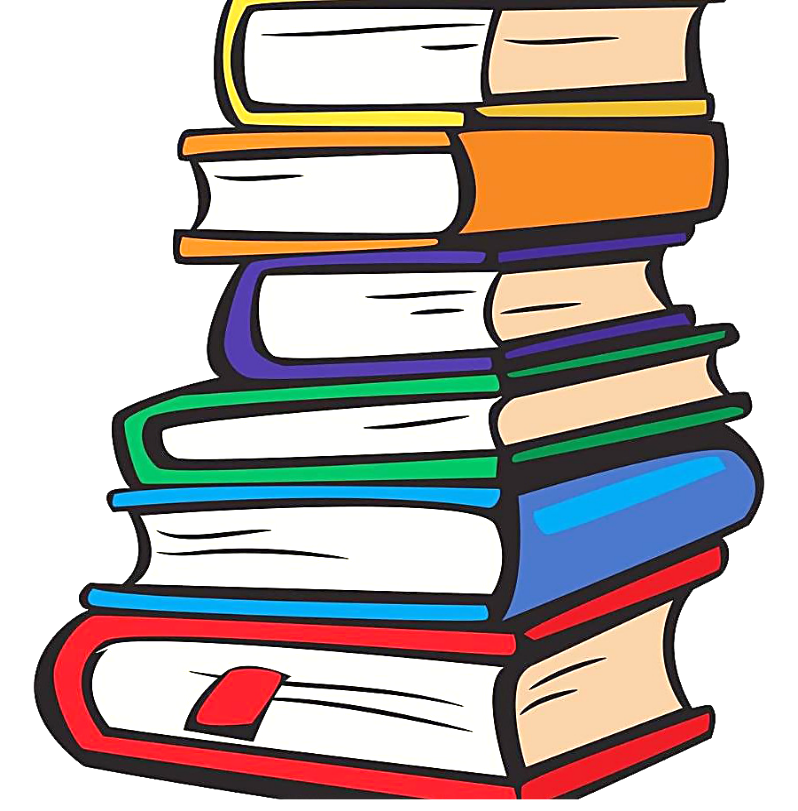 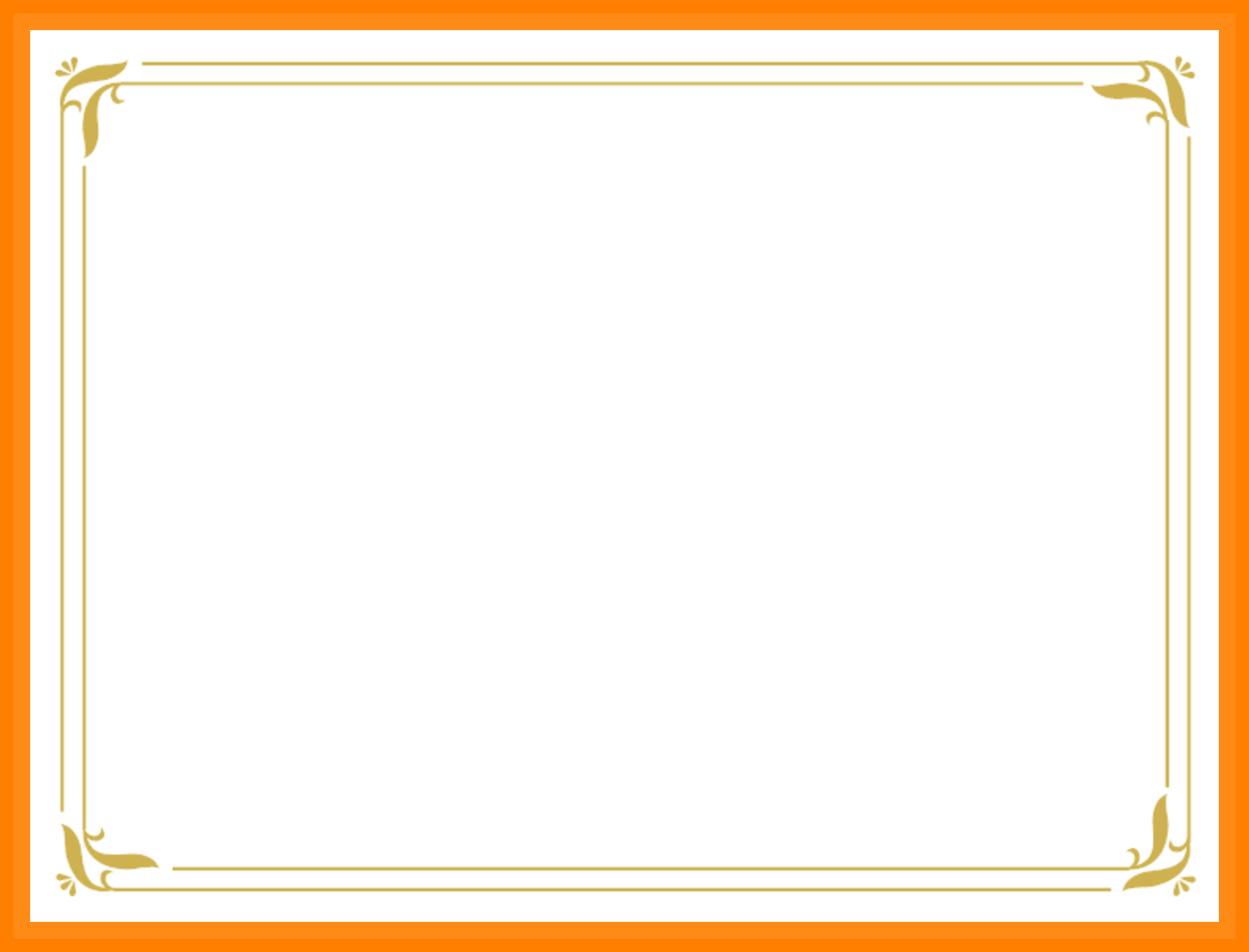 Язык – средство человеческого общения.
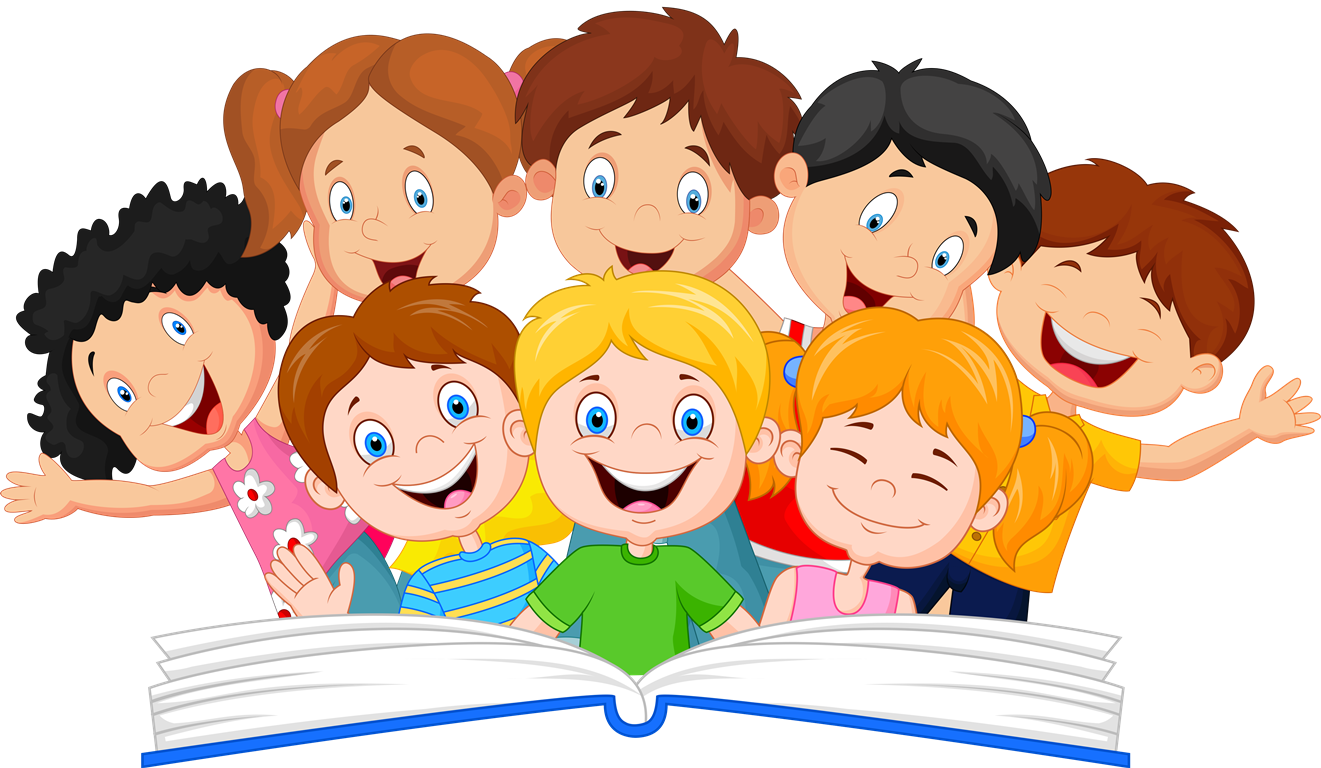 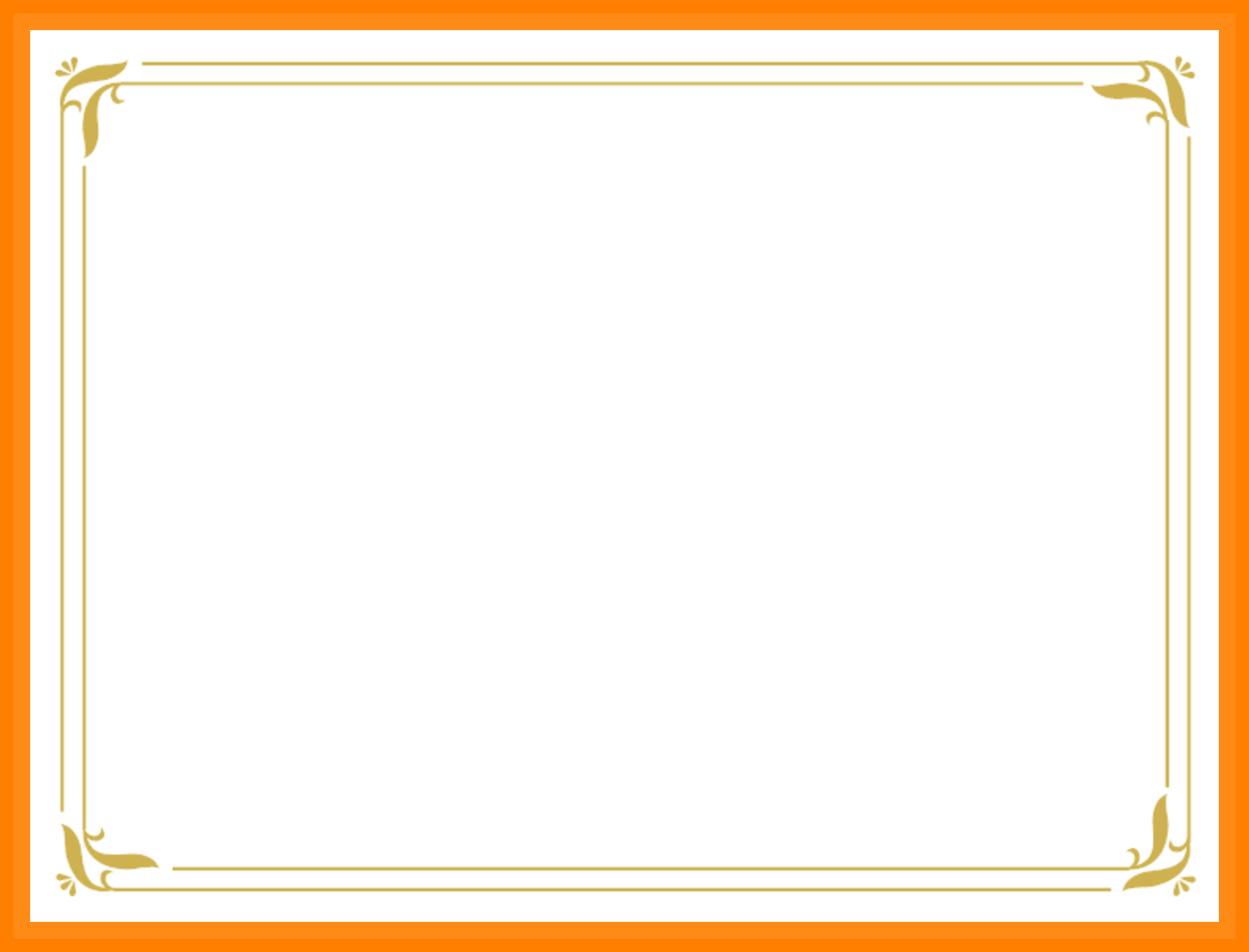 Начинается урок,Он пойдет ребятам впрок.Постарайтесь все понять,Учитесь тайны открывать,Ответы полные давать,Чтоб за работу получатьТолько лишь отметку «пять»!
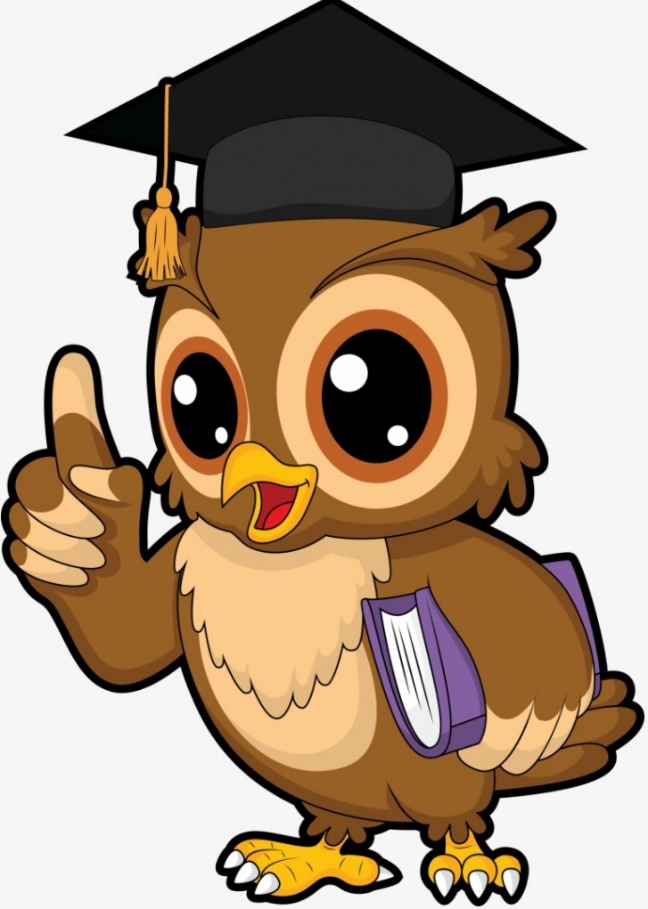 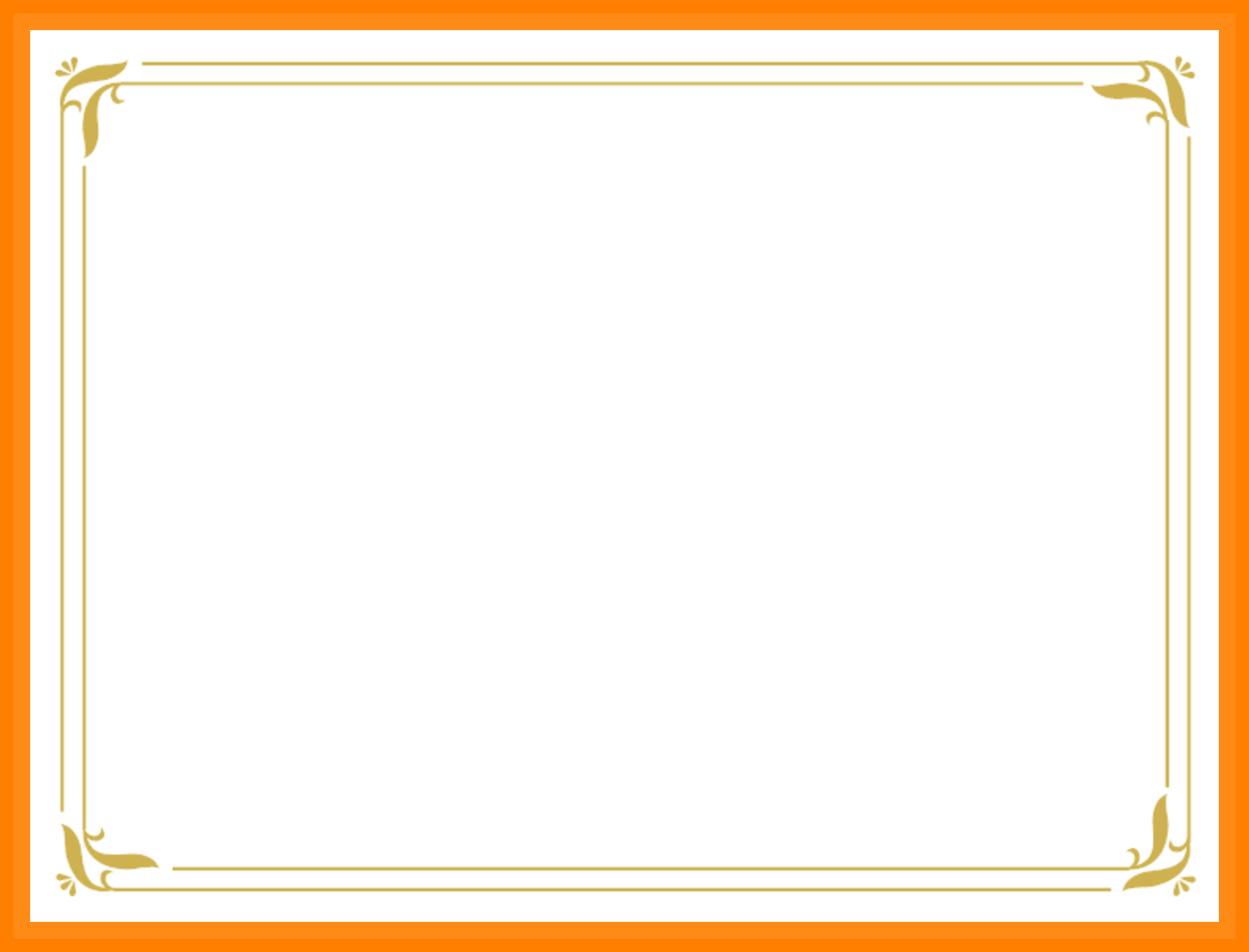 Что такое язык?
Язык — основное средство общения людей. При помощи языка люди общаются друг с другом, передают свои мысли, чувства, желания.
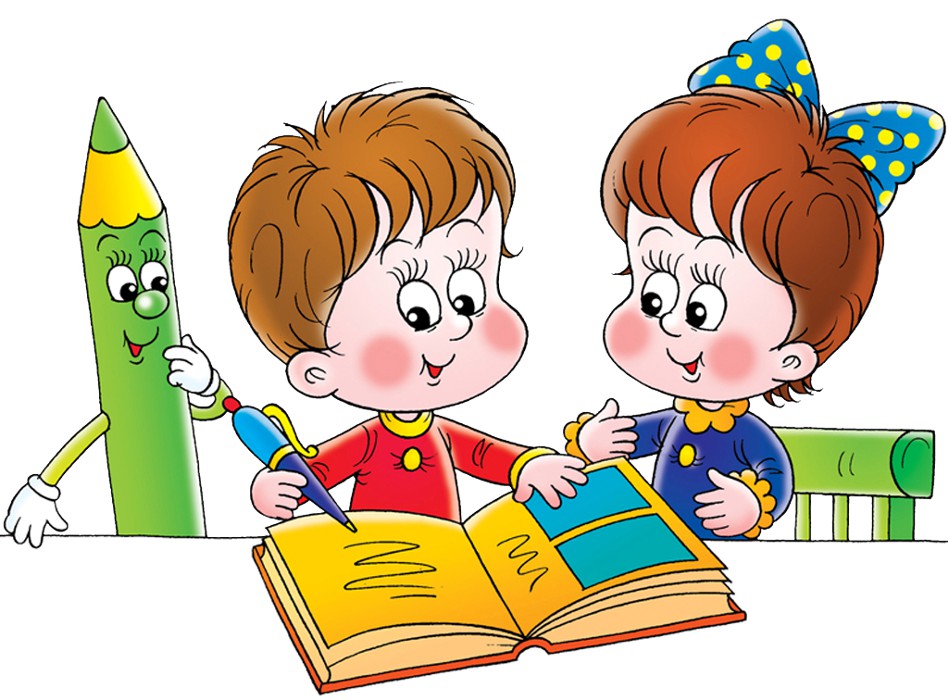 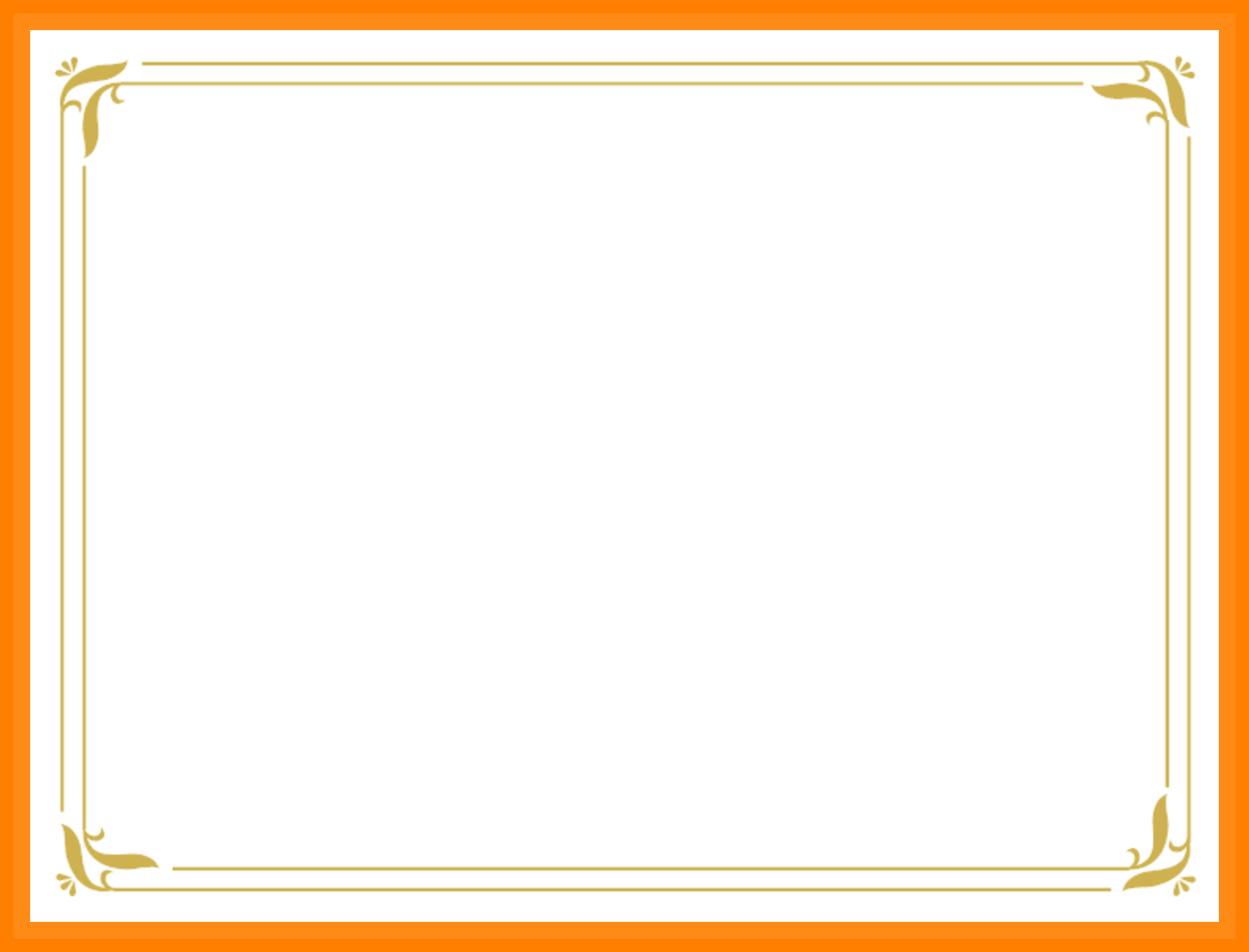 Что такое речь?
Речь – форма общения людей, способность общаться с помощью слов.
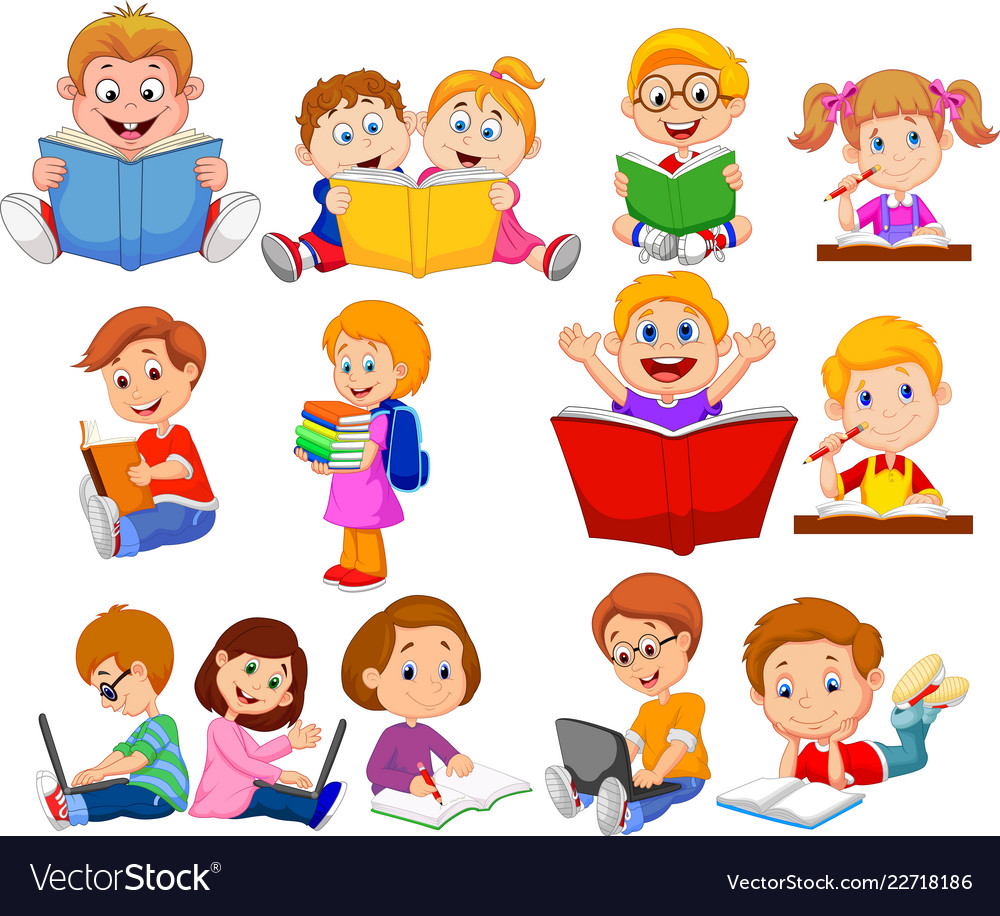 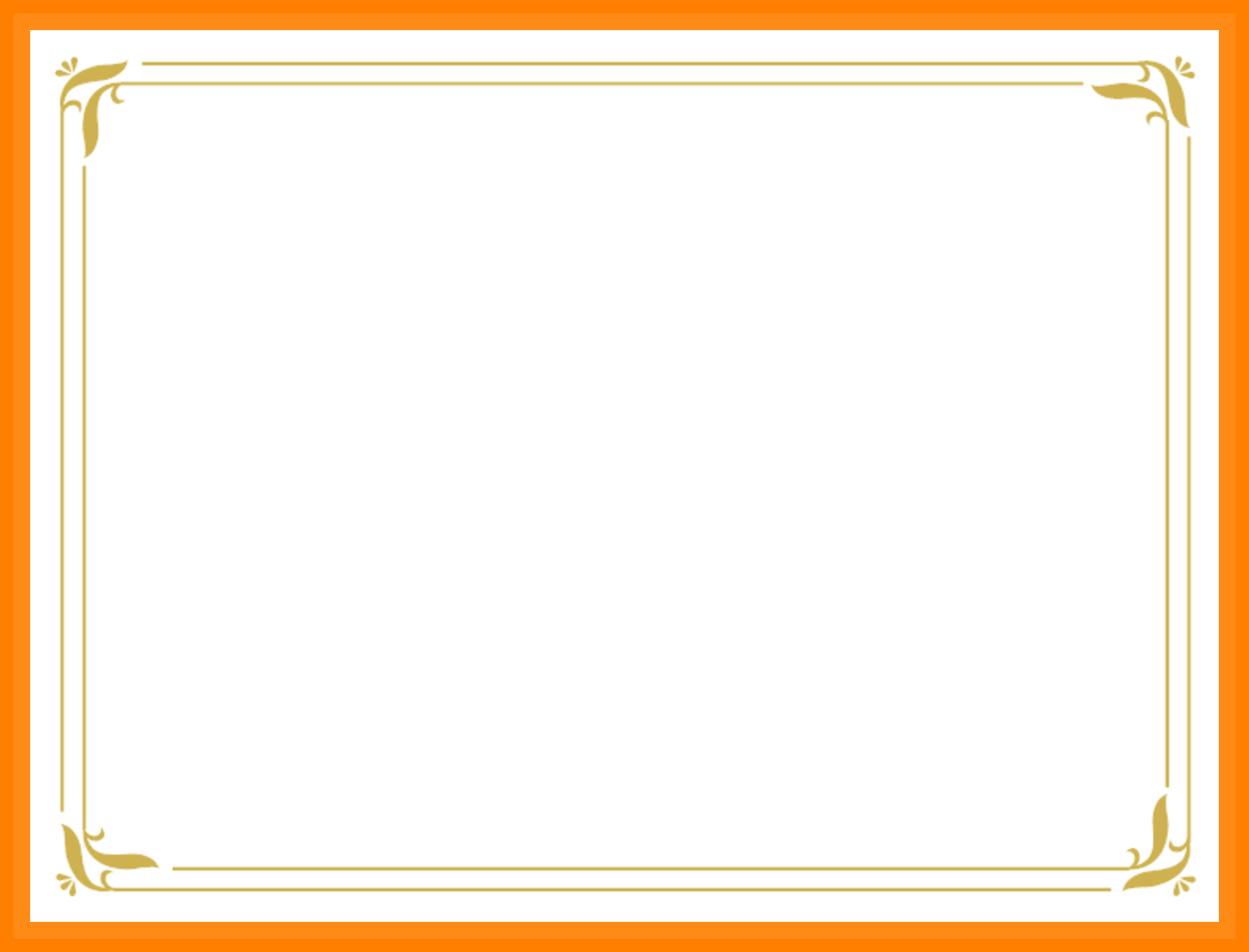 Какая бывает речь?
Письменная
Устная
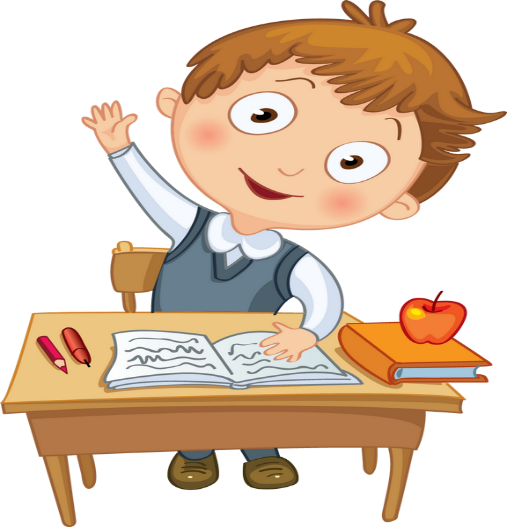 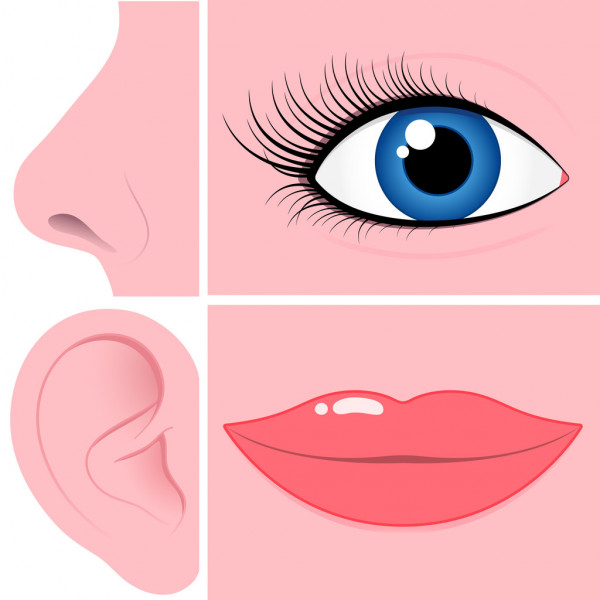 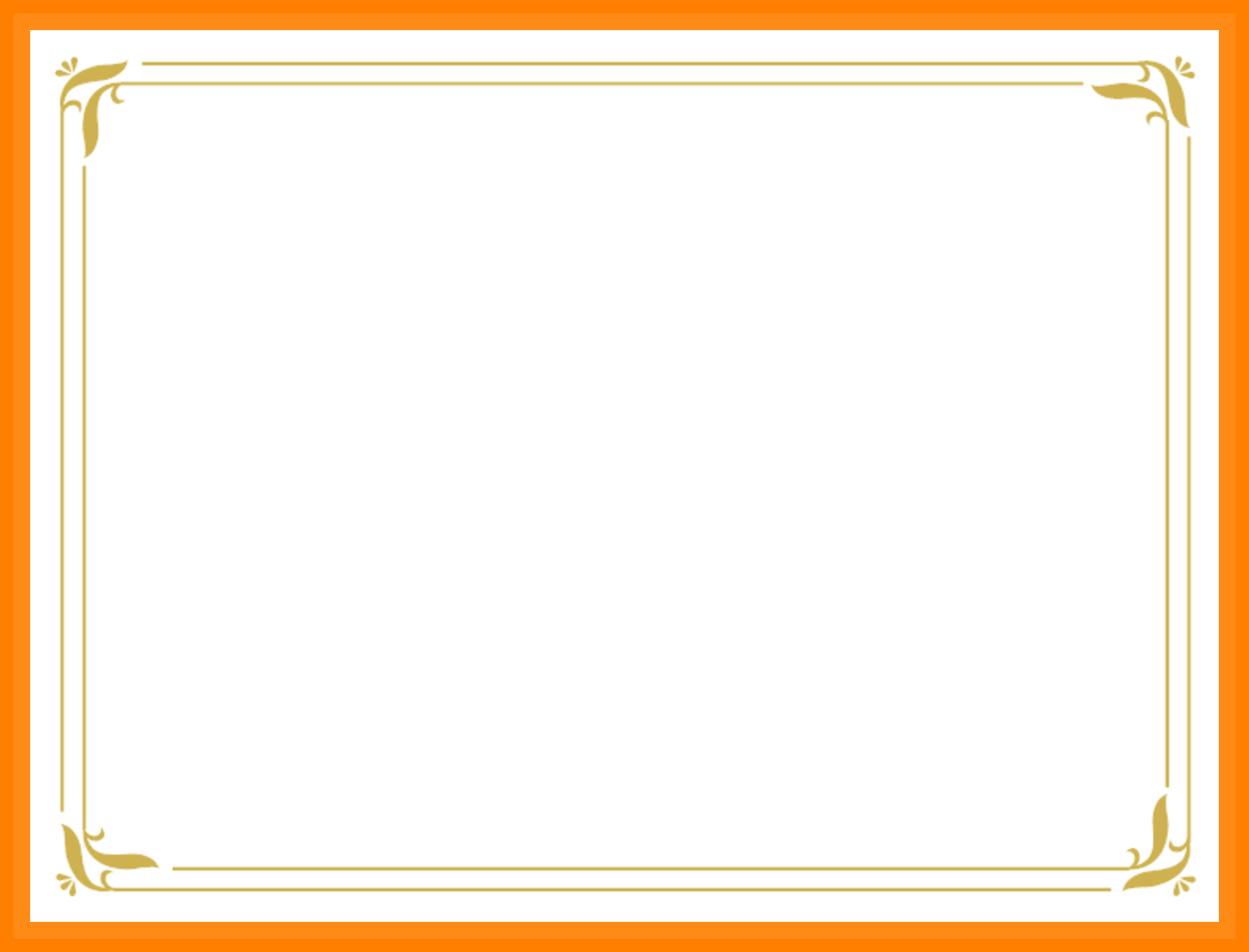 Какая бывает речь?
Устная речь – это речь, которую мы слышим и произносим.
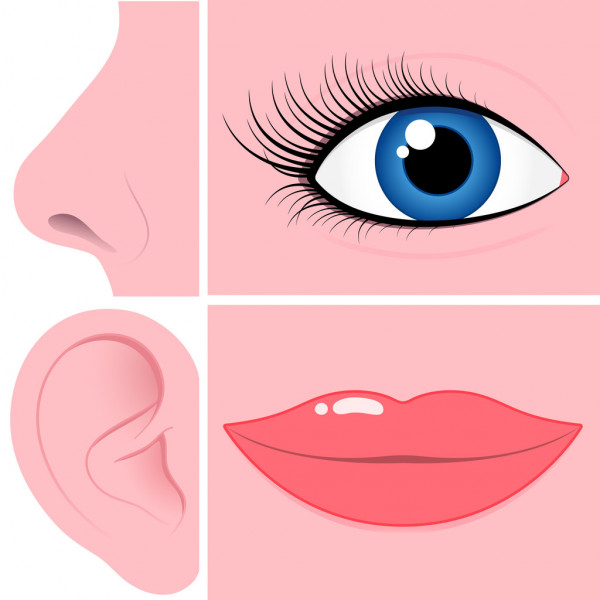 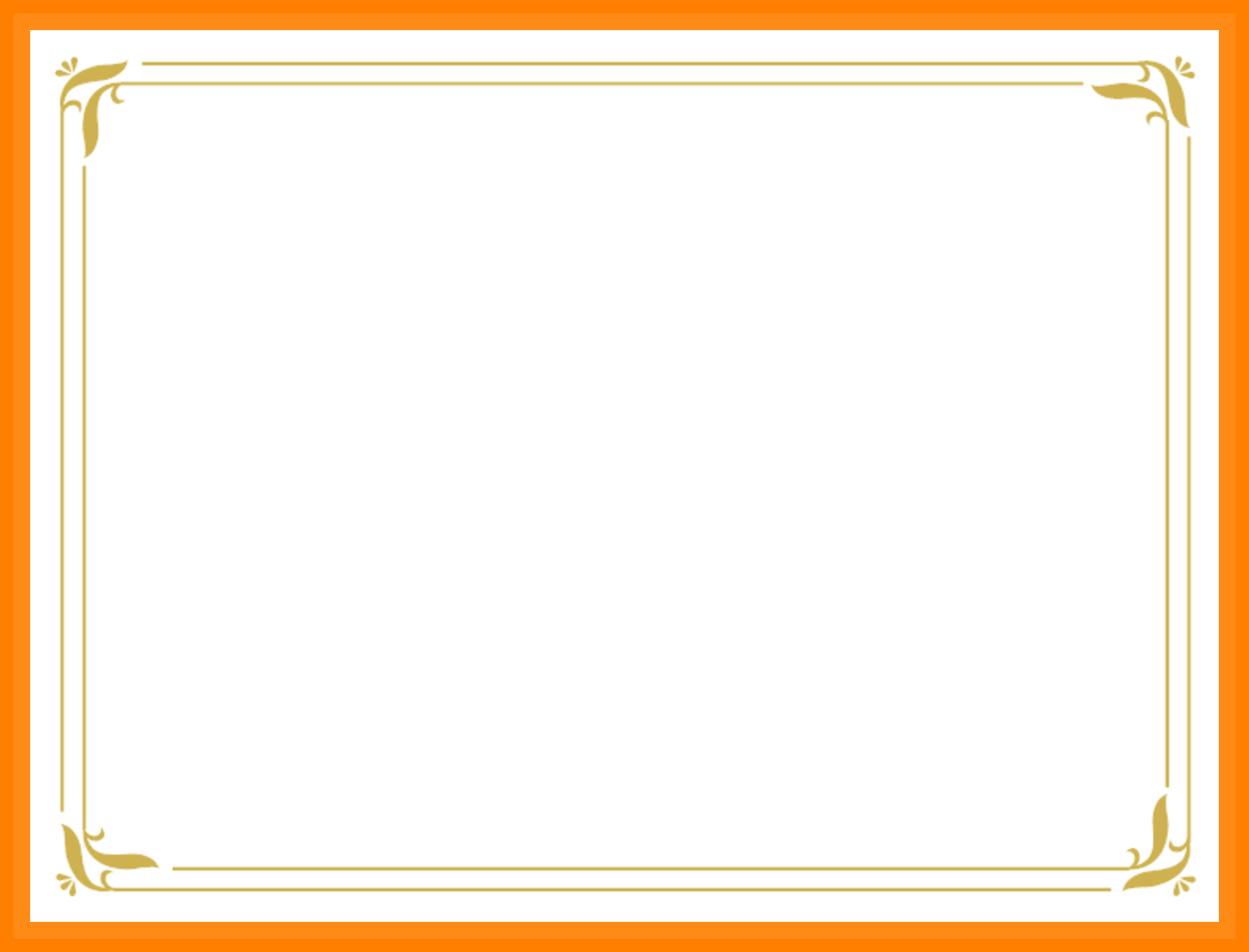 Какая бывает речь?
Письменная речь – это речь, которую мы читаем и записываем.
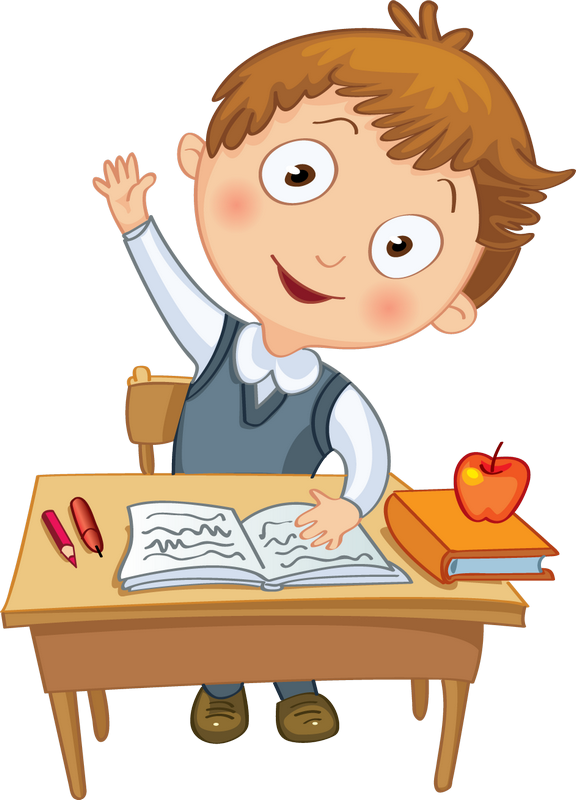 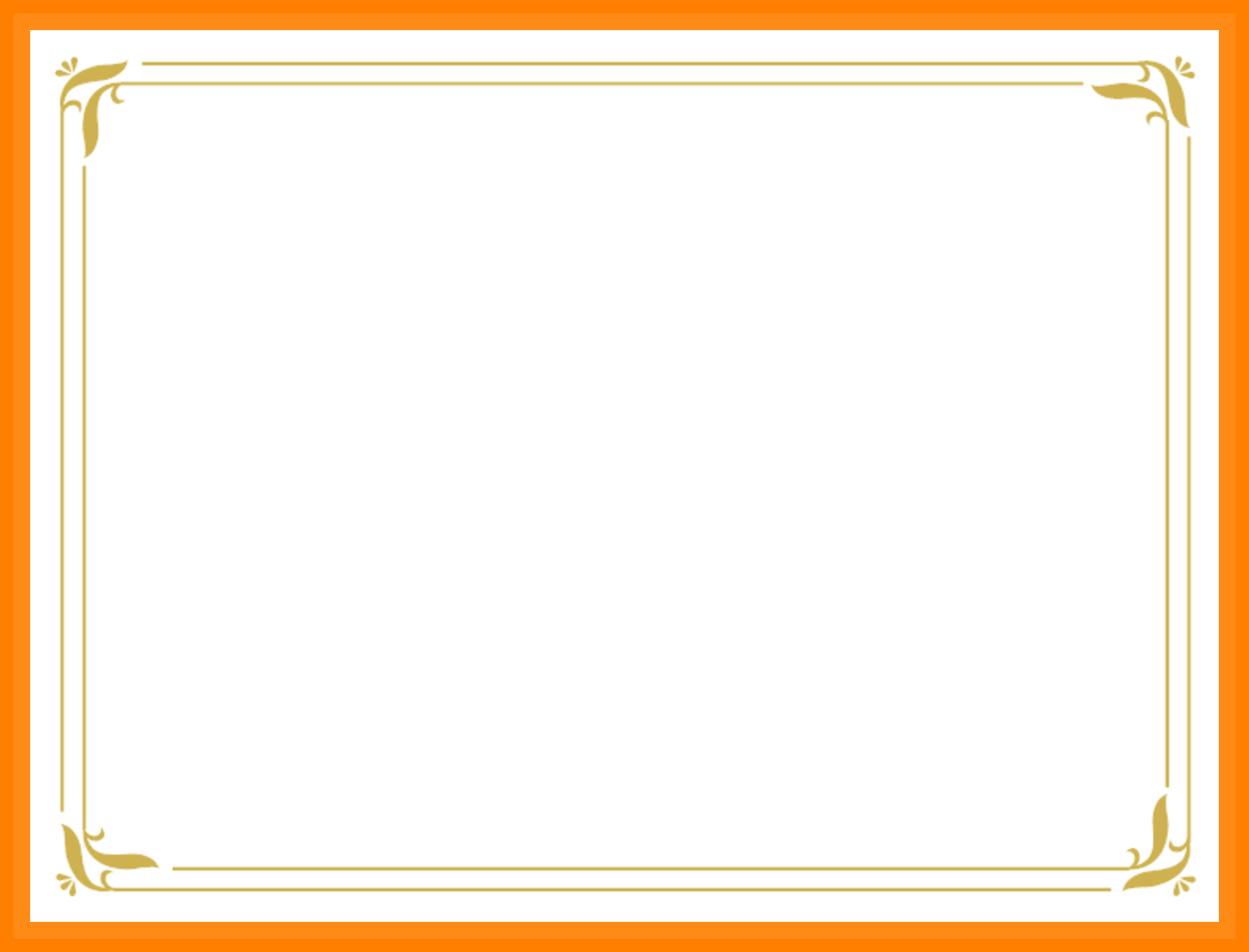 В жизни людей важна как устная, так и письменная речь.
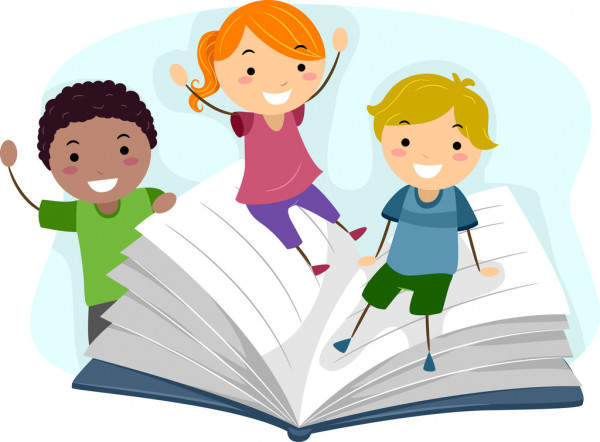 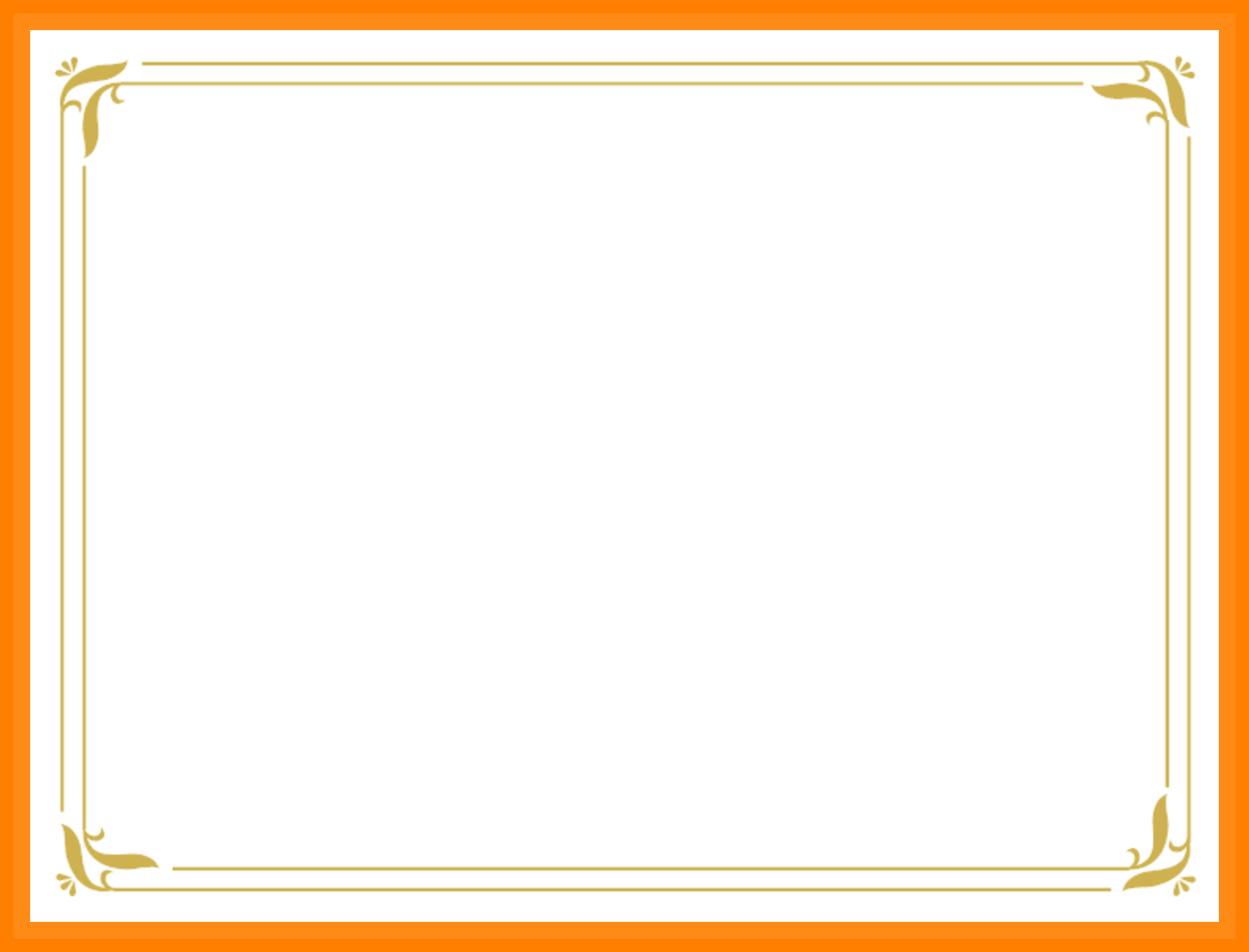 Упражнение 1.
Расскажите по схеме о средствах человеческого общения. Подумайте, с помощью чего люди лучше понимают друг друга.
Средства человеческого общения
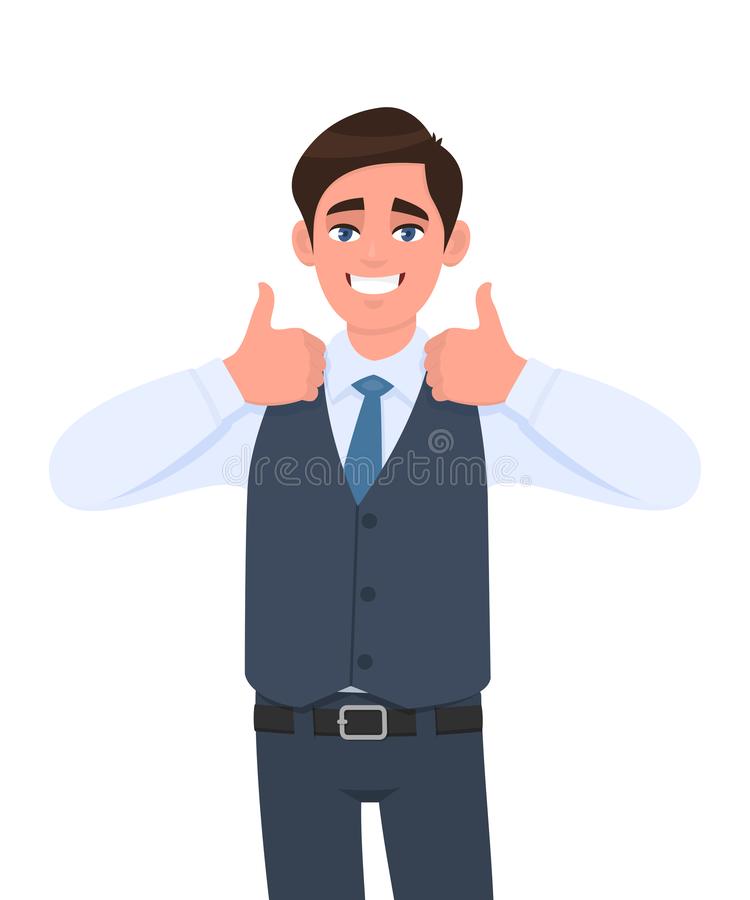 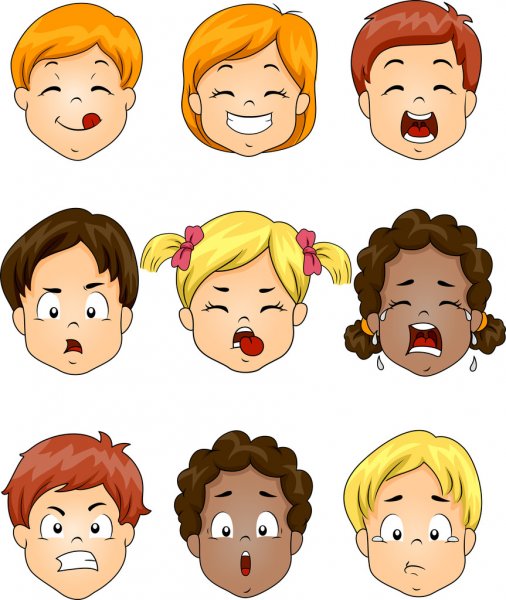 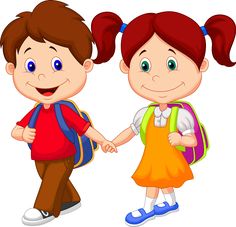 мимика
жесты
язык
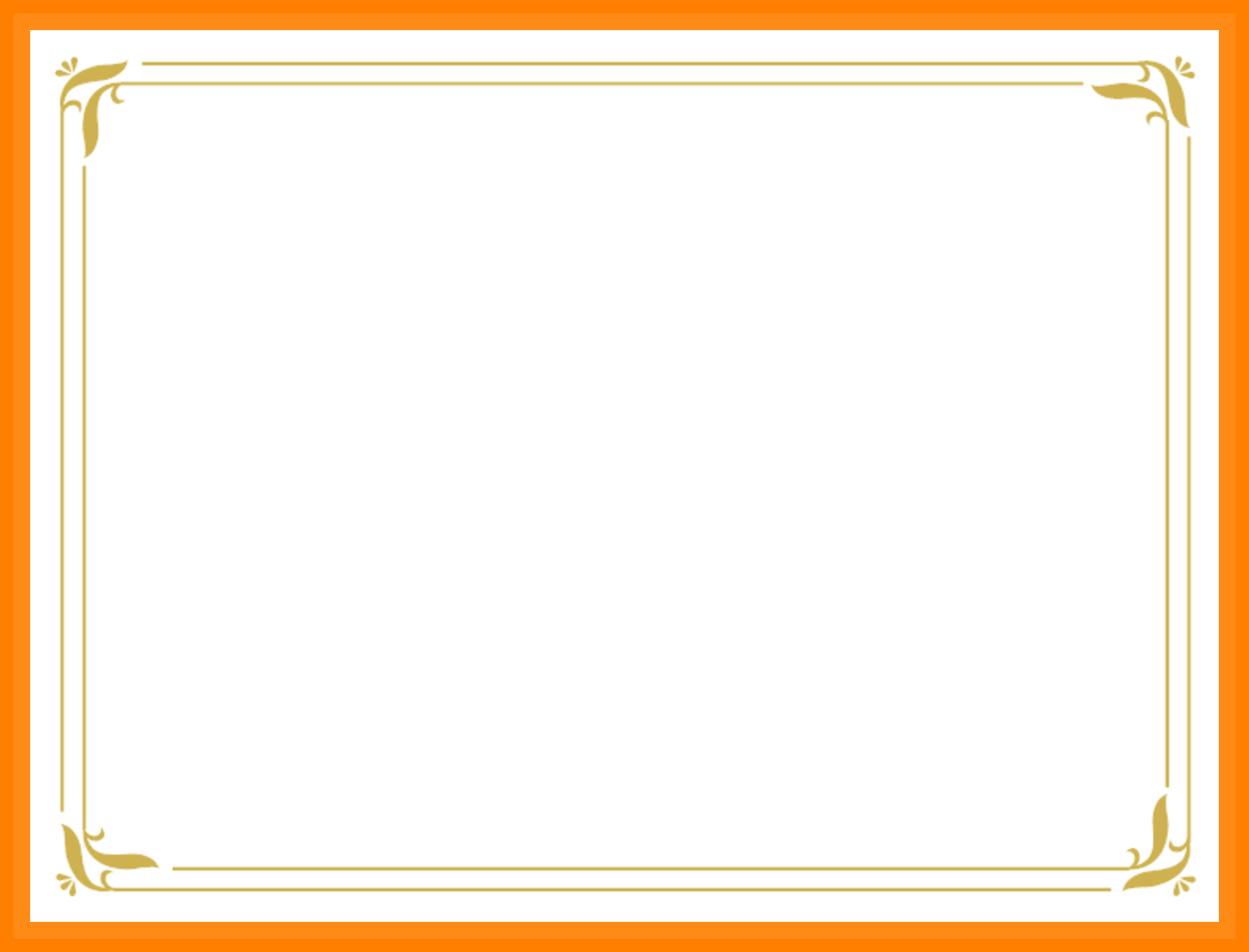 Упражнение 2.
Послушайте
Речь – использование языка в процессе общения.
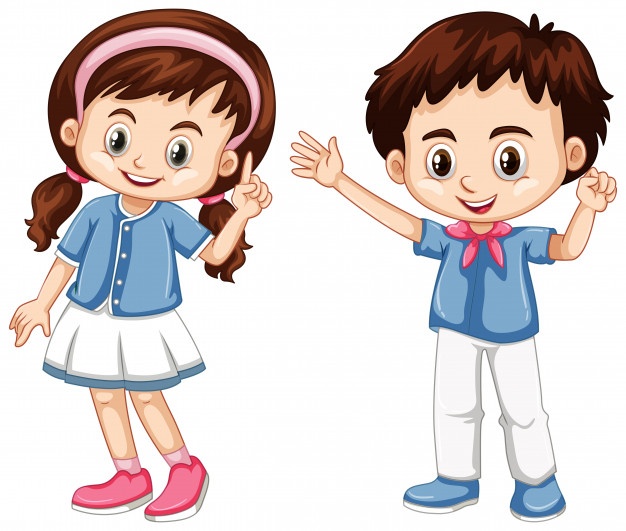 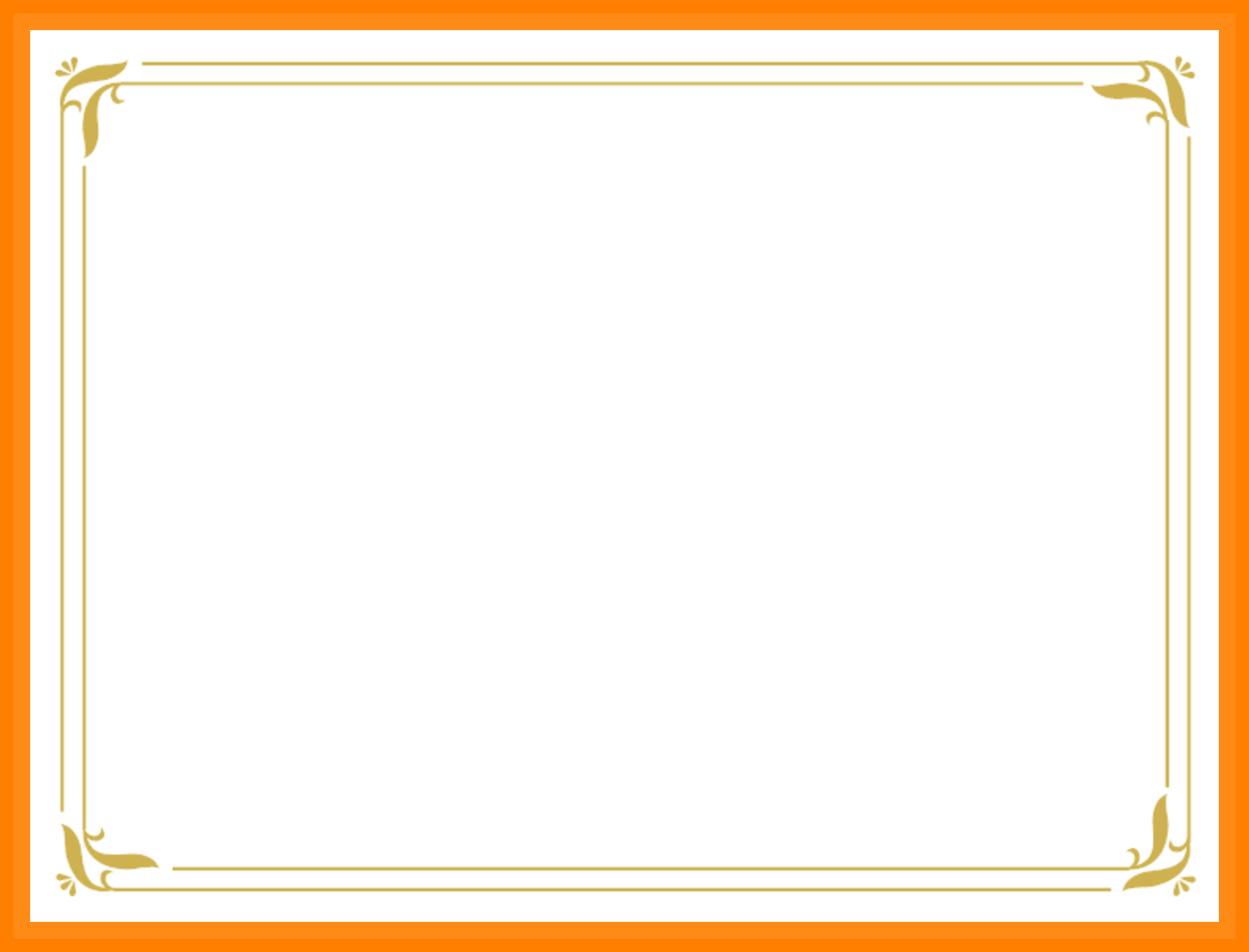 Какой язык называют родным?
Родной язык — язык, на котором говорят с раннего детства.
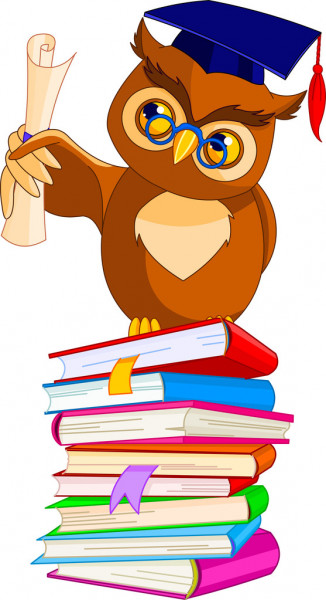 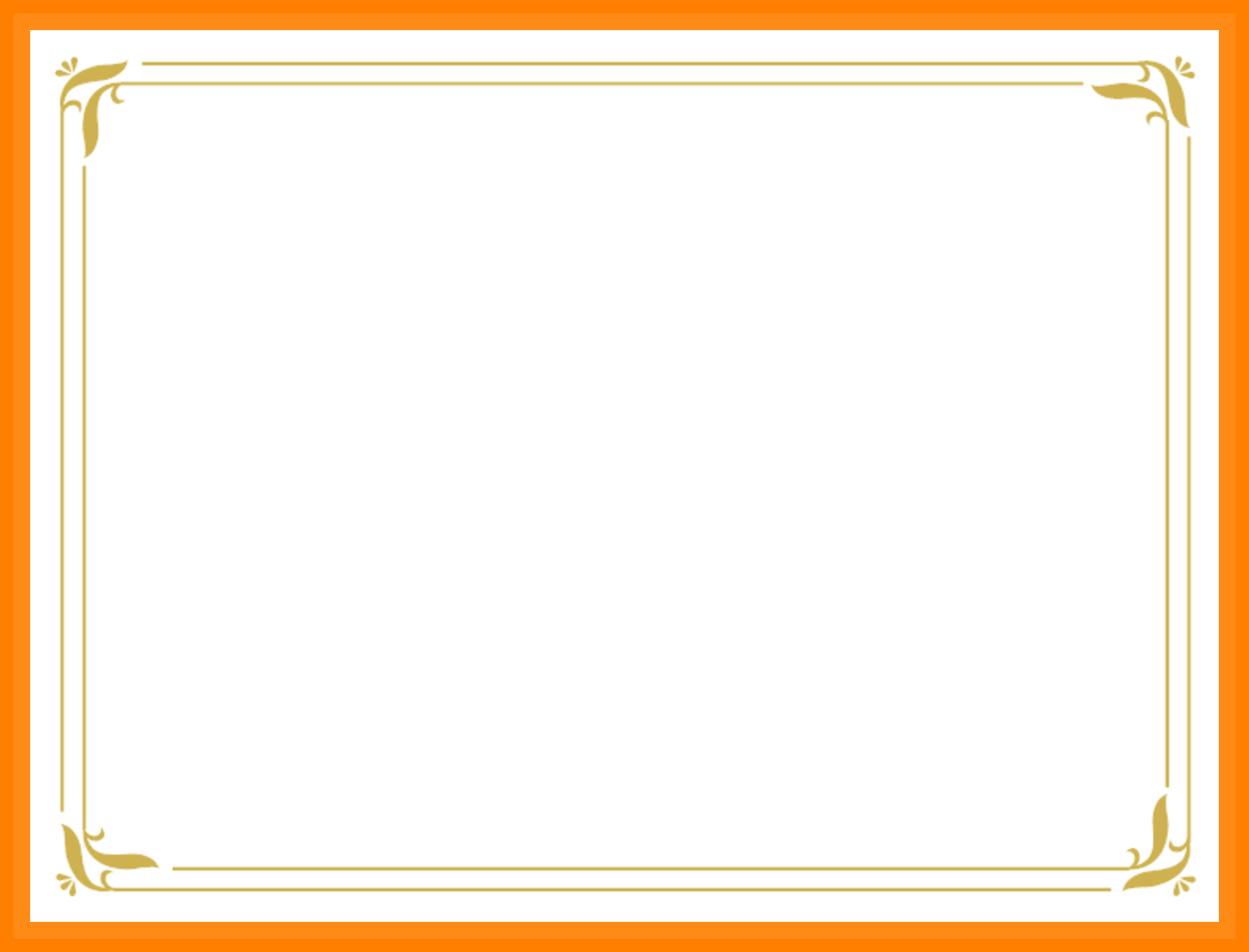 Продолжите предложения. Запишите их.
Мой родной язык - … . Я люблю свой родной язык, потому что … .
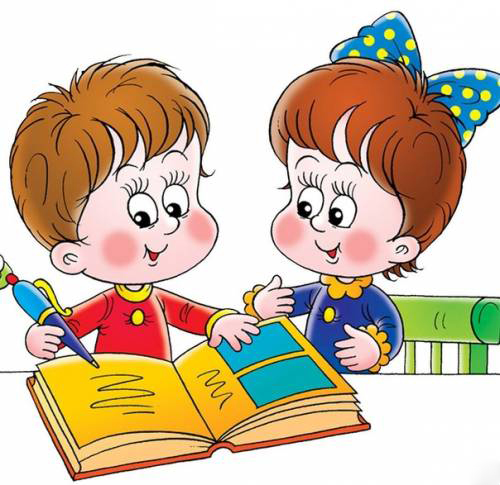 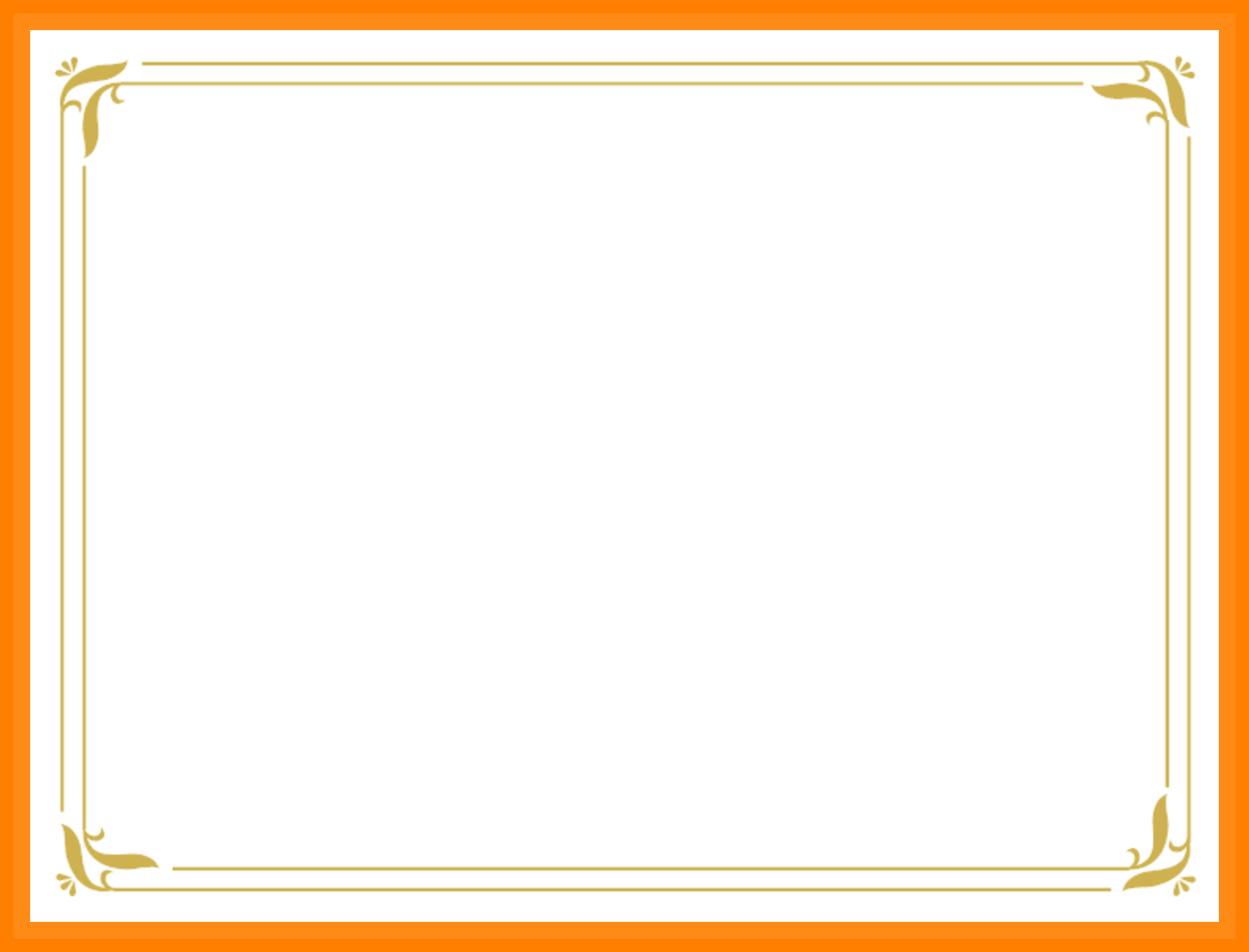 Мой родной язык – узбекский. Я люблю свой родной язык, потому что он самый дорогой и любимый.
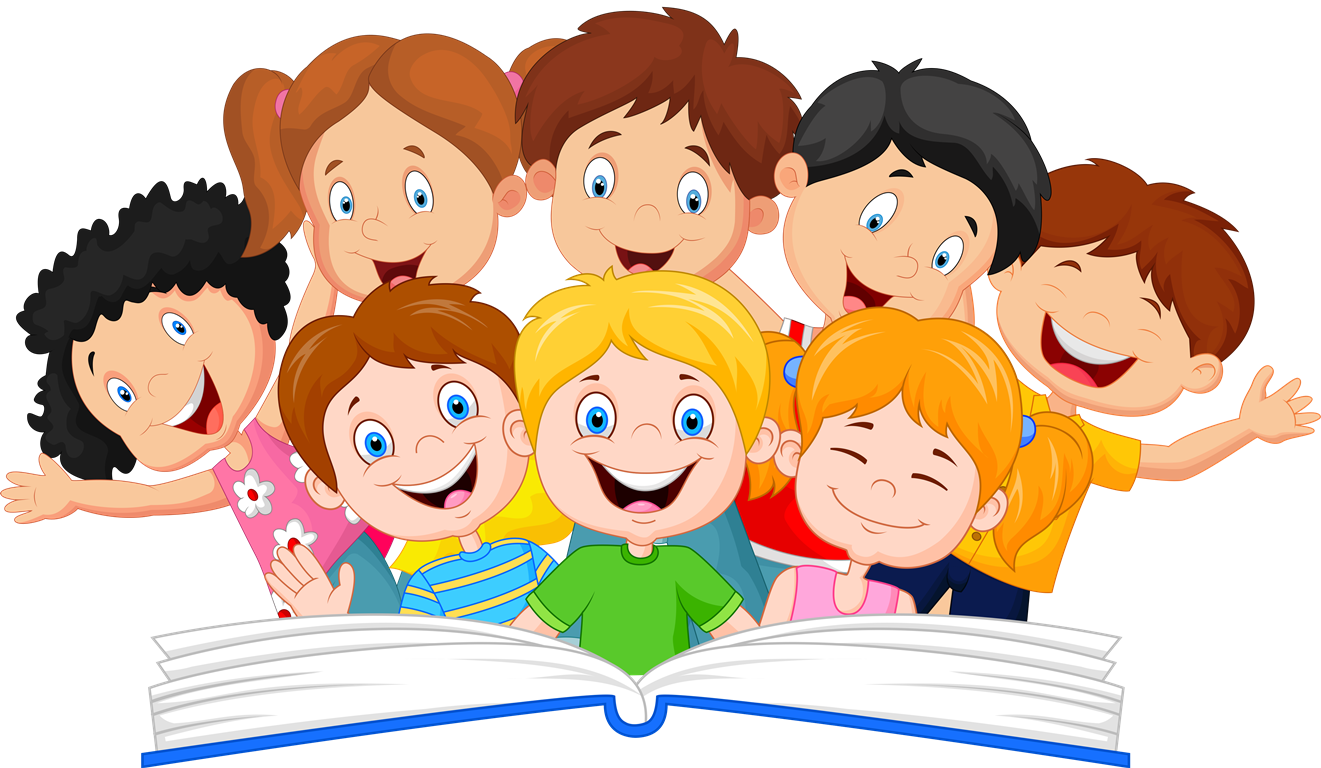 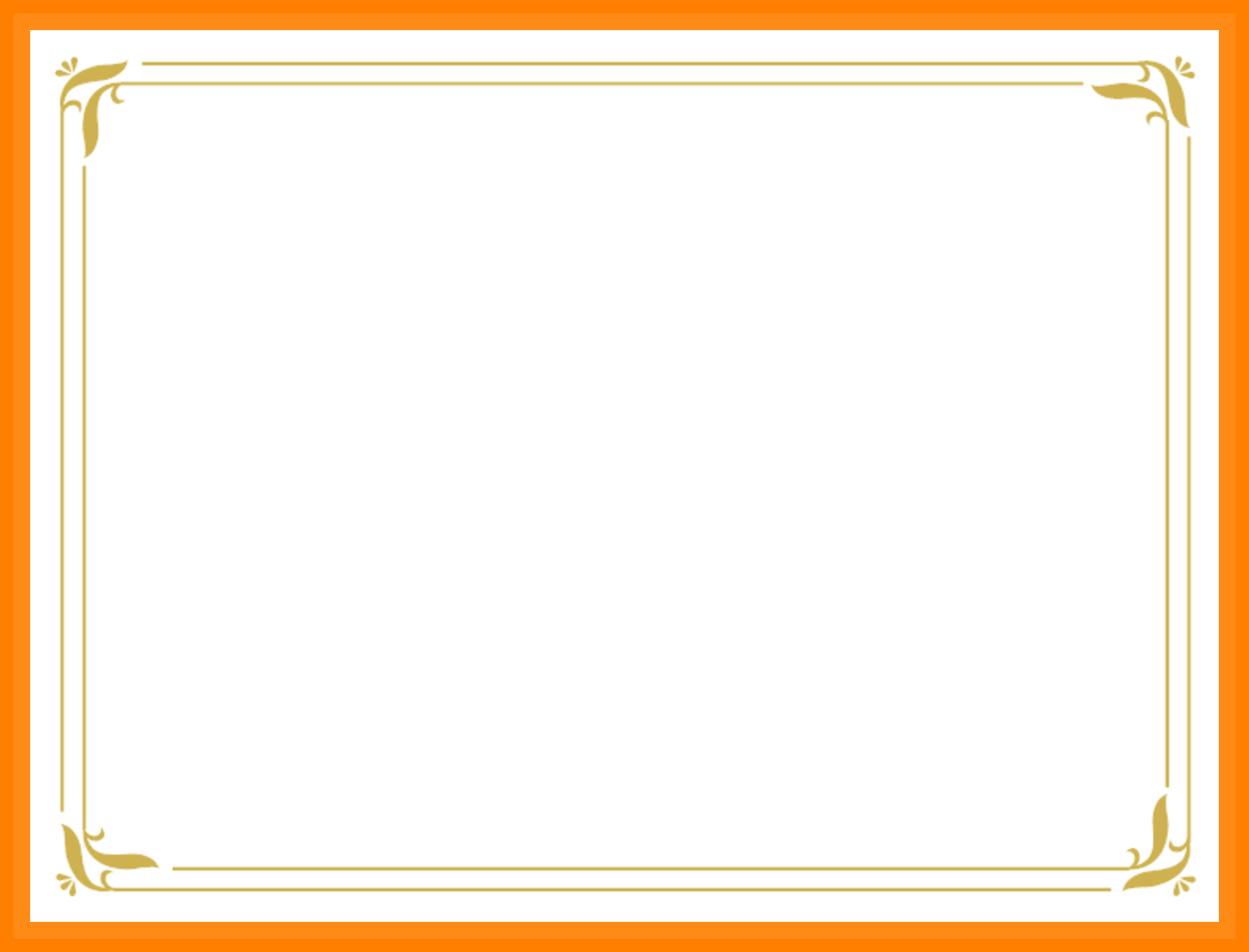 Прочитайте
Трудолюбивый и добрый многонациональный народ Узбекистана всегда жил в мире и дружбе с соседями и гордился своей страной. Свыше 130 наций и народностей проживают в нашей стране, которые говорят на своём родном языке. Для каждого человека родной язык – самый дорогой  и любимый. Это язык матери и отца.
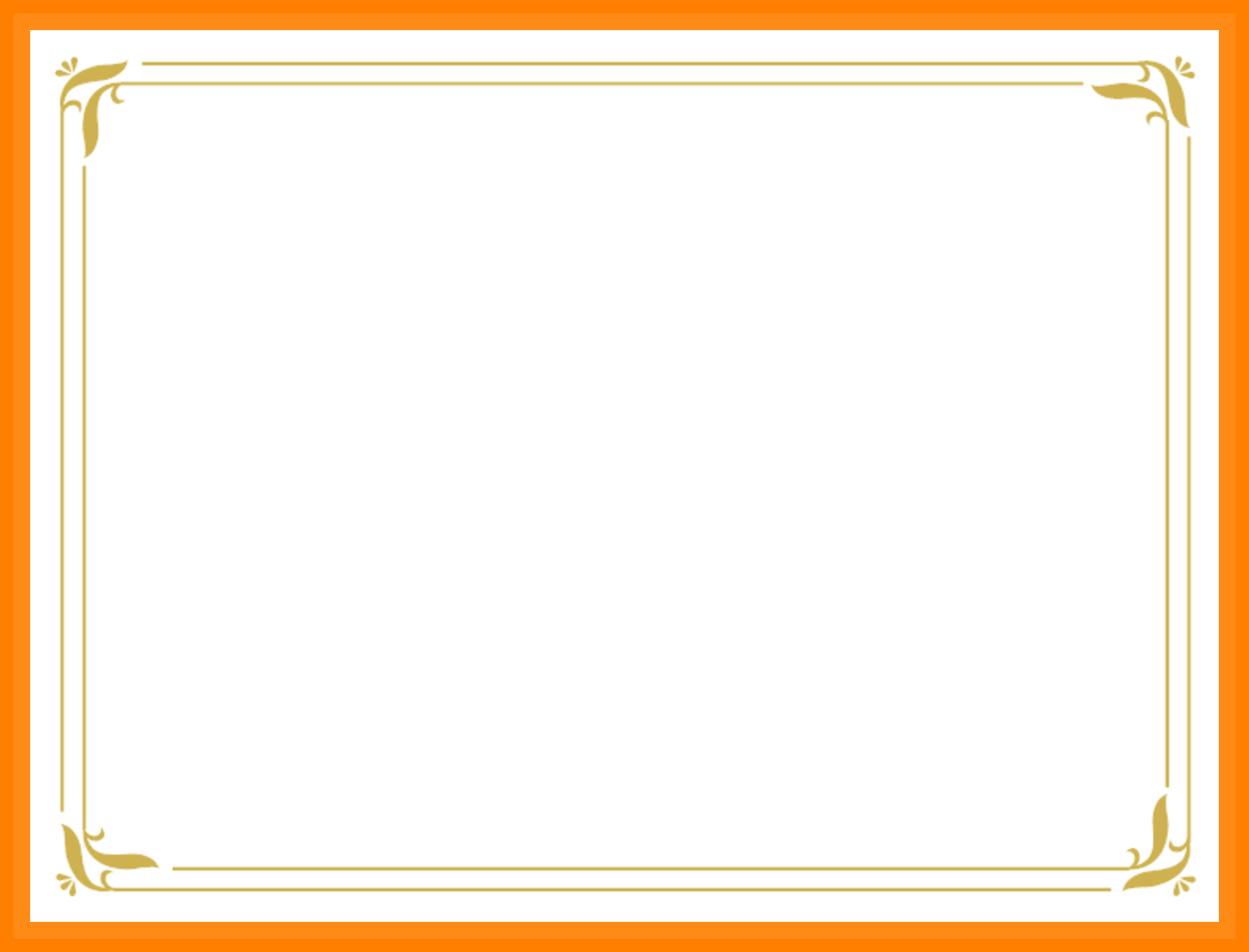 Все мы уважаем языки, традиции и обычаи других народов. Но человеку мало знать только родной язык. Надо знать и владеть языком той страны, где ты живёшь.
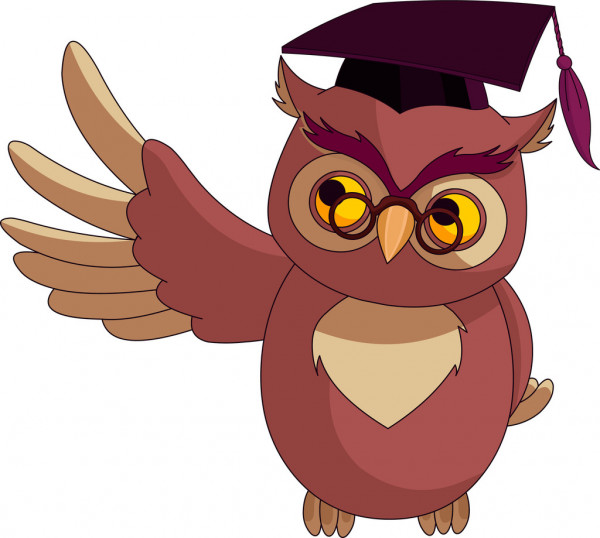 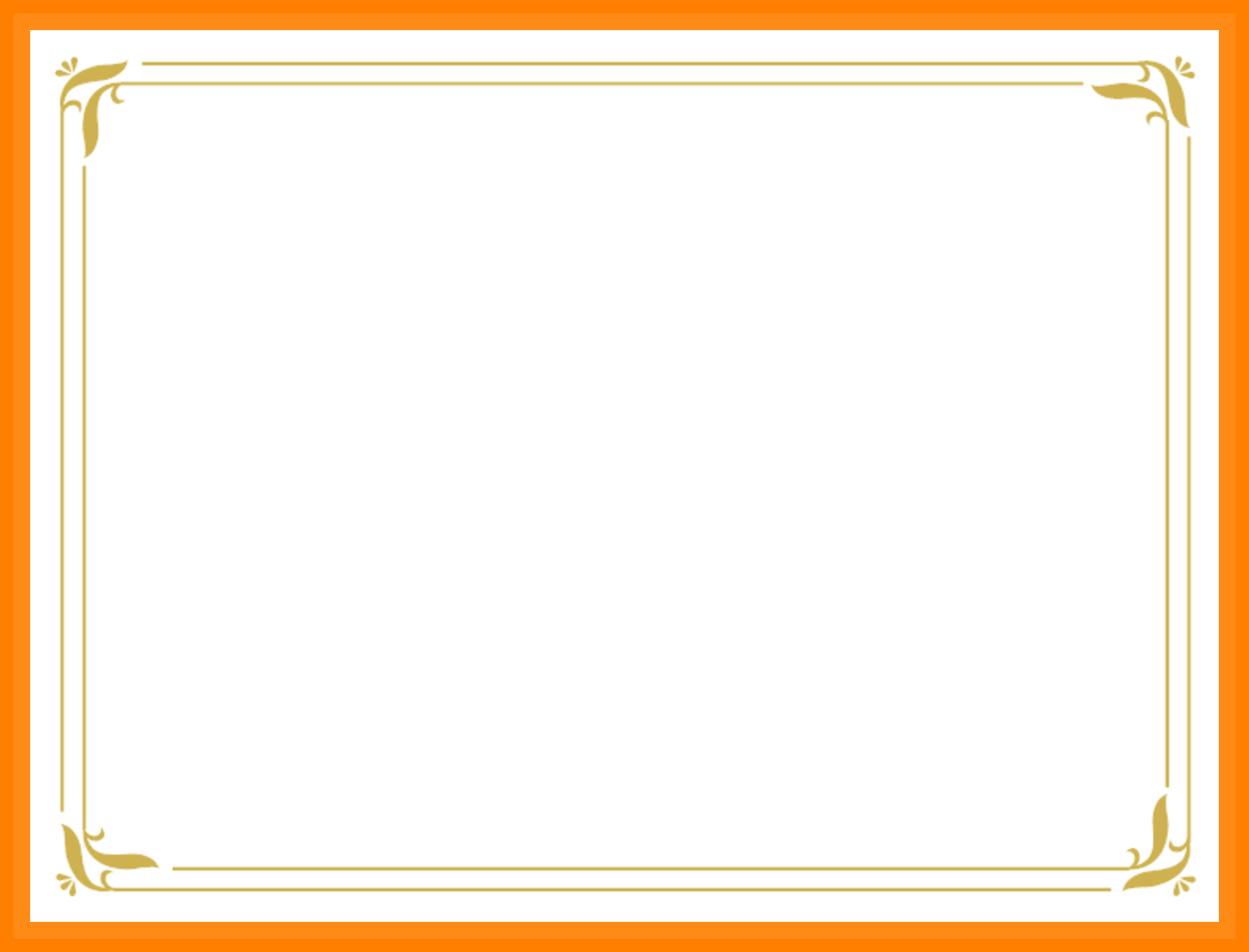 Подумайте
Подумайте, почему мало знать только родной язык. Что значит владеть и понимать язык? Выпишите ответ на этот вопрос из текста. Подчеркните слова, которые нельзя переносить.
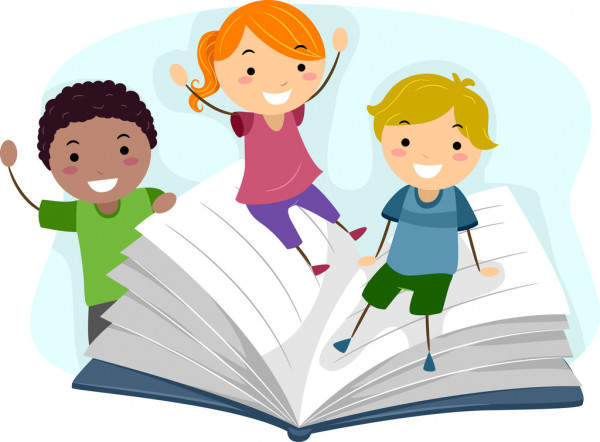 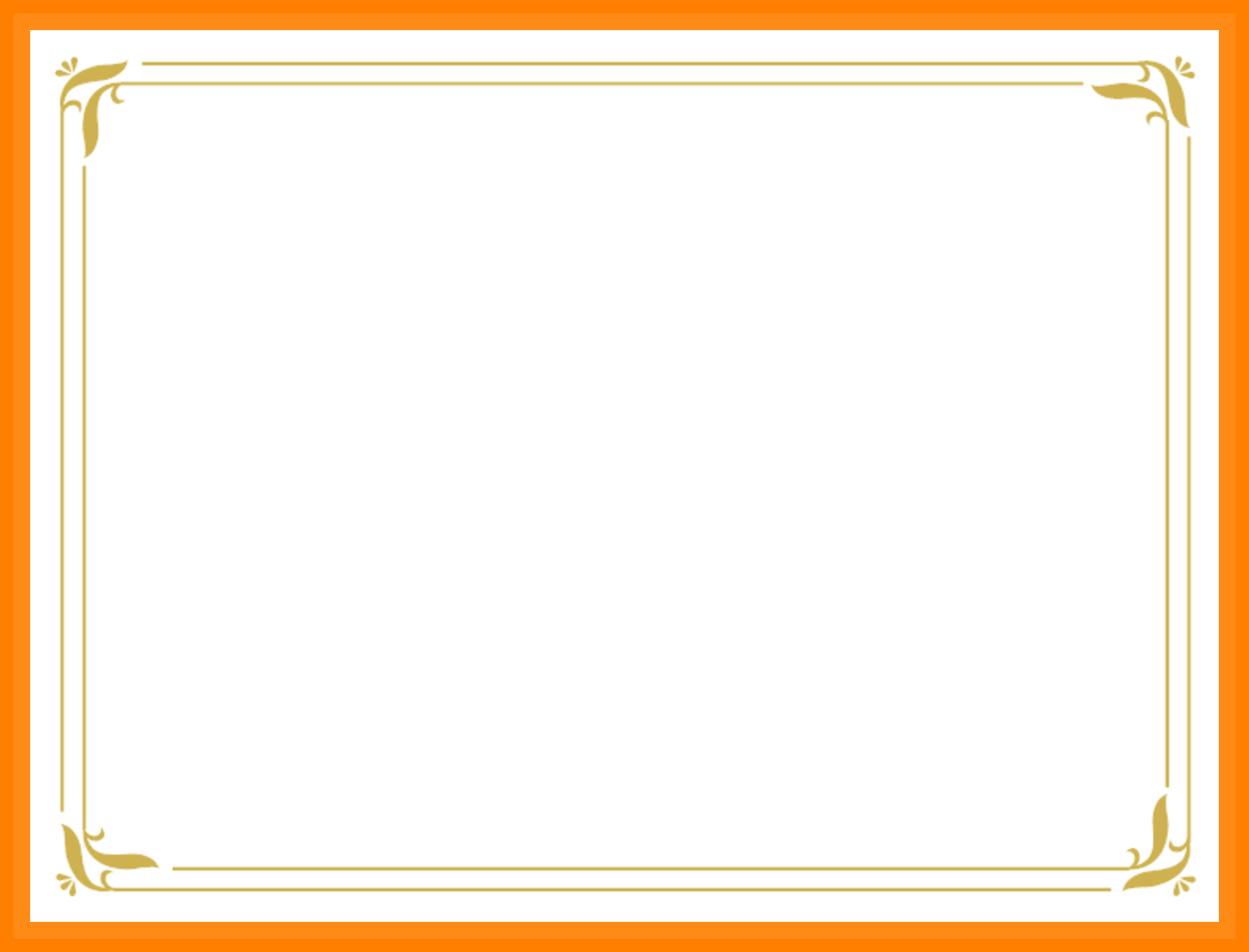 Подумайте, почему мало знать только родной язык.
Надо знать и владеть языком той страны, где ты живёшь.
Что значит владеть и понимать язык?
Значит говорить, читать и думать на этом языке.
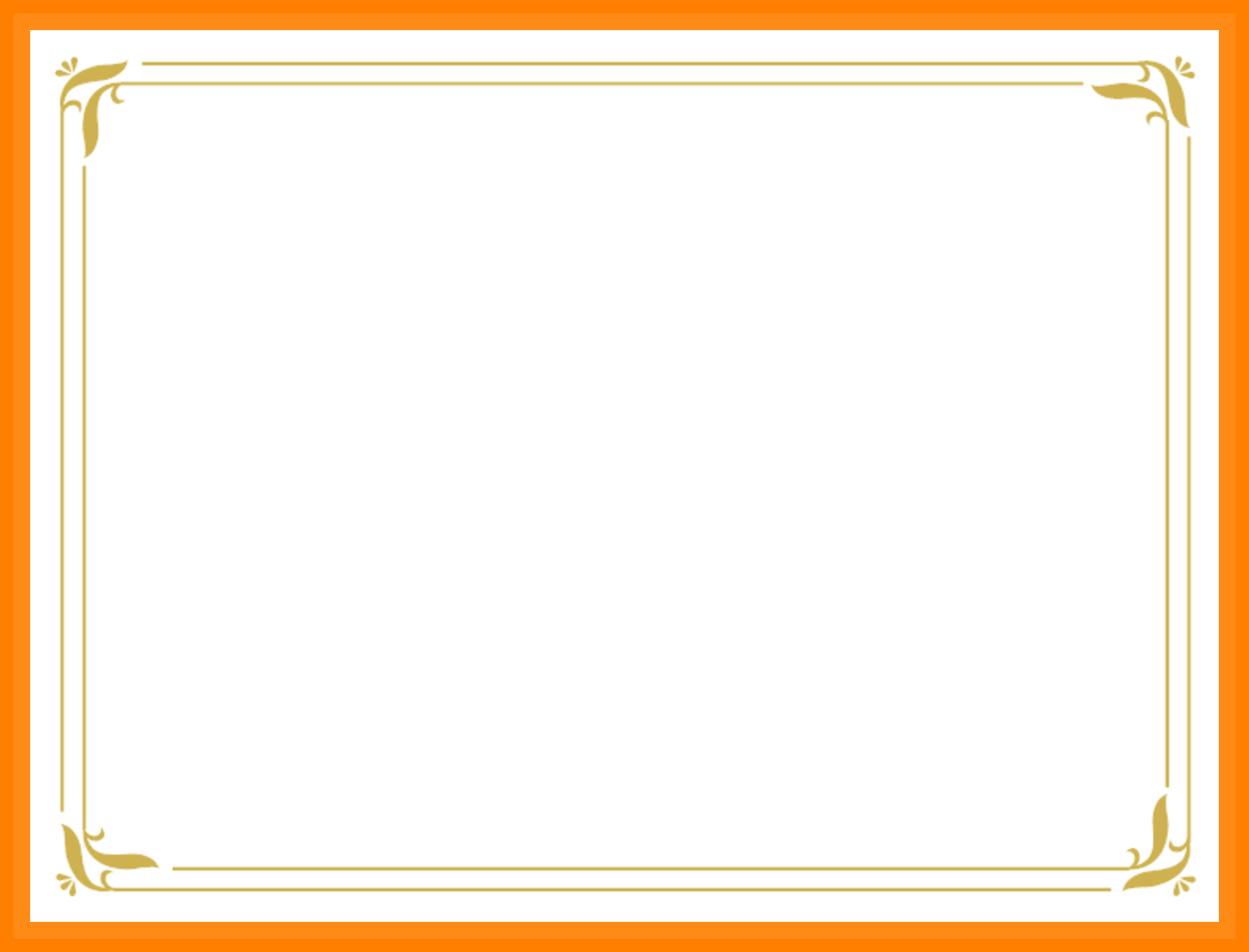 Восстанови  пословицы.
хорошо и слушать.
Не спеши языком,
Хорошую речь
вылетит – не поймаешь.
Слово не воробей:
торопись делом.
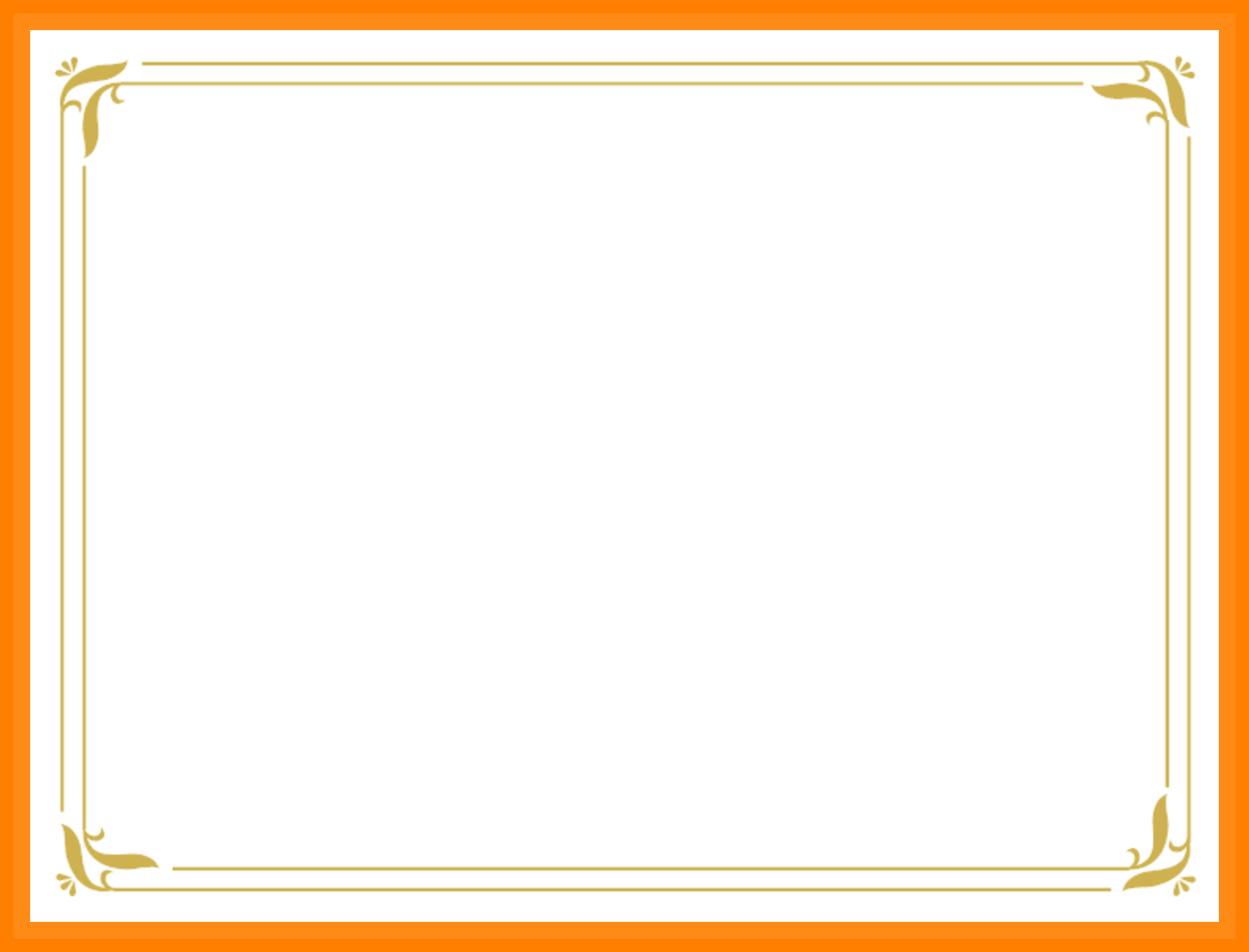 Не спеши языком, торопись делом.
Хорошую речь хорошо и слушать.
Слово не воробей:
вылетит – не поймаешь.
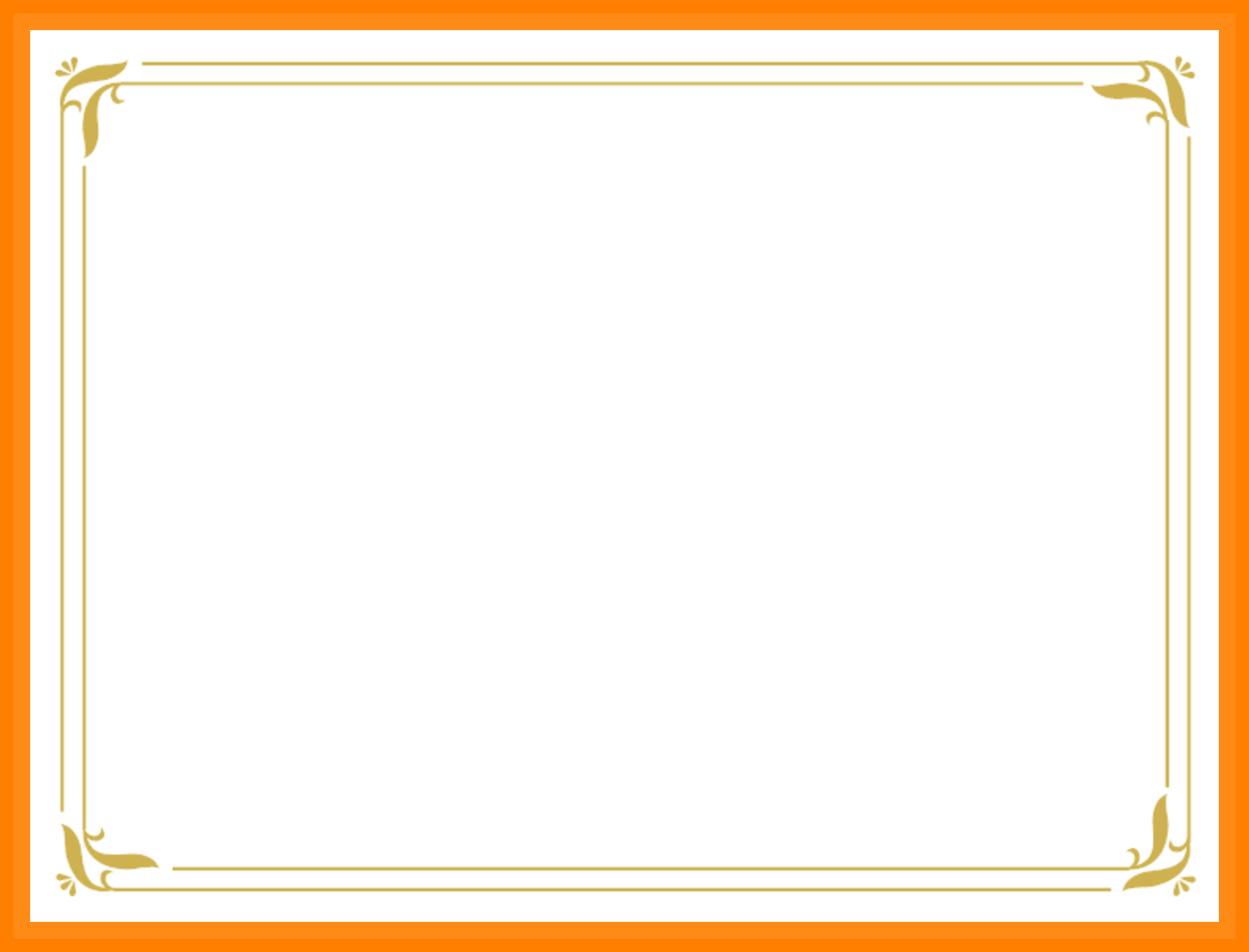 ДОМАШНЯЯ РАБОТА. 
Упражнение 4.

Прочитайте. Восстановите предложения и запишите их. Подчеркните согласные буквы.

Родина, и, мира, благополучия, тебе, дорогая.
Дружба, всех, соединяет, Узбекистане, крепкая, в.
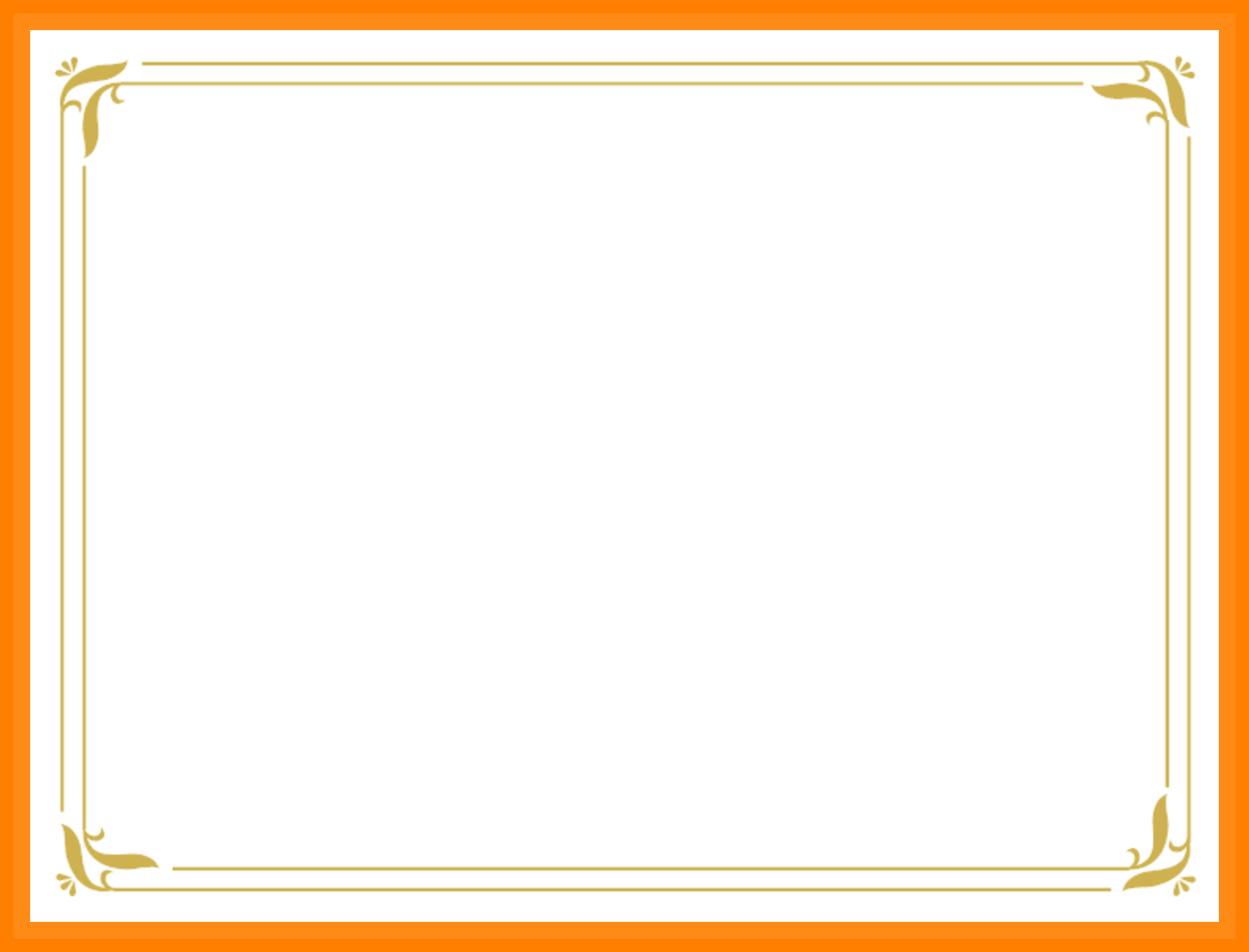 СПАСИБО ЗА УРОК!
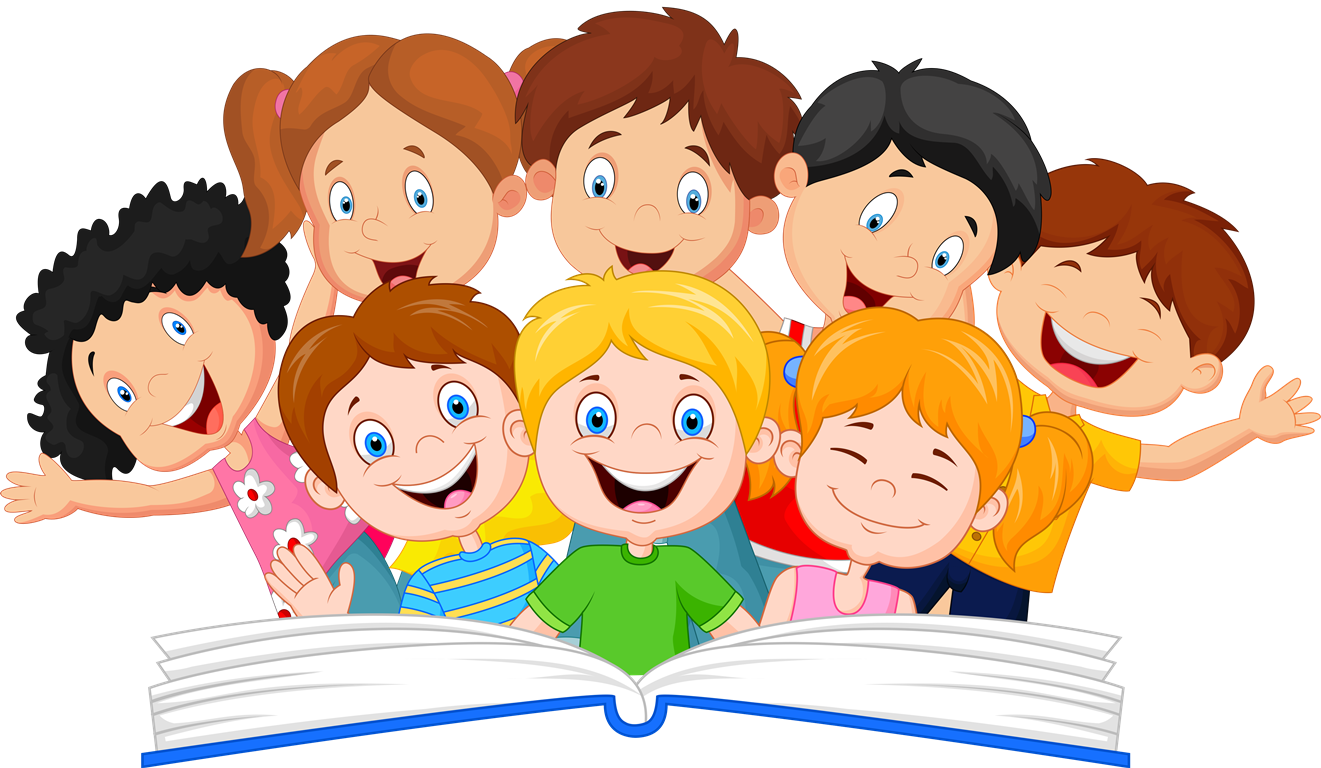